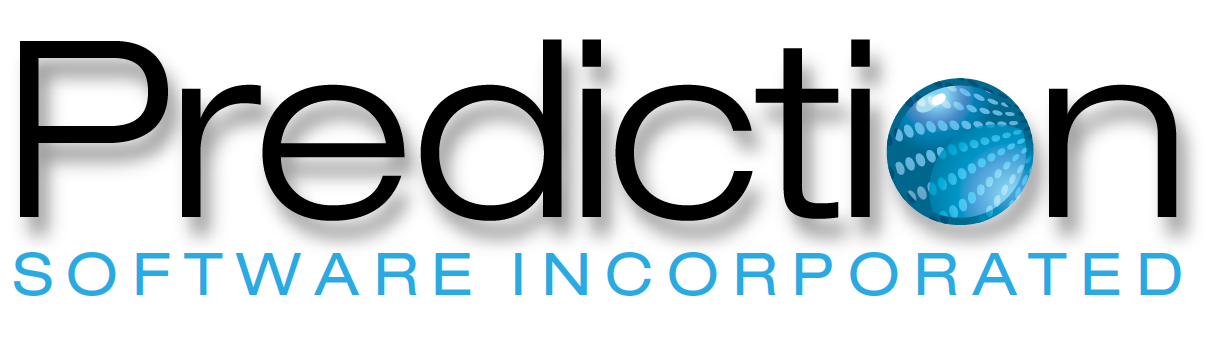 http://www.PredictionSoftwareInc.com
PRISM Prediction ReportingInventory System Manager
PRISMPrediction Reporting Inventory System Manager
Purpose:
Lead manufacturers to improved productivity by providing logistics solutions which assist the process of sales forecasting, manufacturing, distribution and sales.
PRISM OVERVIEW
INTRODUCTION
About Prediction Software Incorporated
Overview of PRISM
SOFTWARE FEATURES & BENEFITS
Computer Aided Sales Forecasting
Continuous Replenishment Processing (CRP/SRO)
Hand-Held Computer Data Collection
System Wide / Perpetual Inventory
Maximum Floor Space Layouts
Production Schedule Generator
Raw Materials Ordering
Distribution Scheduling
Transport Scheduling Generator
Integrated Reporting, Charting & Graphics
Prediction Software Incorporated
SPECIALIZE IN PROCESS INDUSTRIES
More than 30 years of industry experience.
Inventory and logistics related software.
Internationalized products and services.
Consulting and software customizations.
PROVIDE INDIVIDUAL, PERSONAL SUPPORT
Technical support and maintenance.
Very quick response.
INNOVATIVE SOFTWARE COMPANY
Design creative, customizable solutions.
Extensive use of internet, remote control & cloud technology.
Deep experienced in beverage industry.
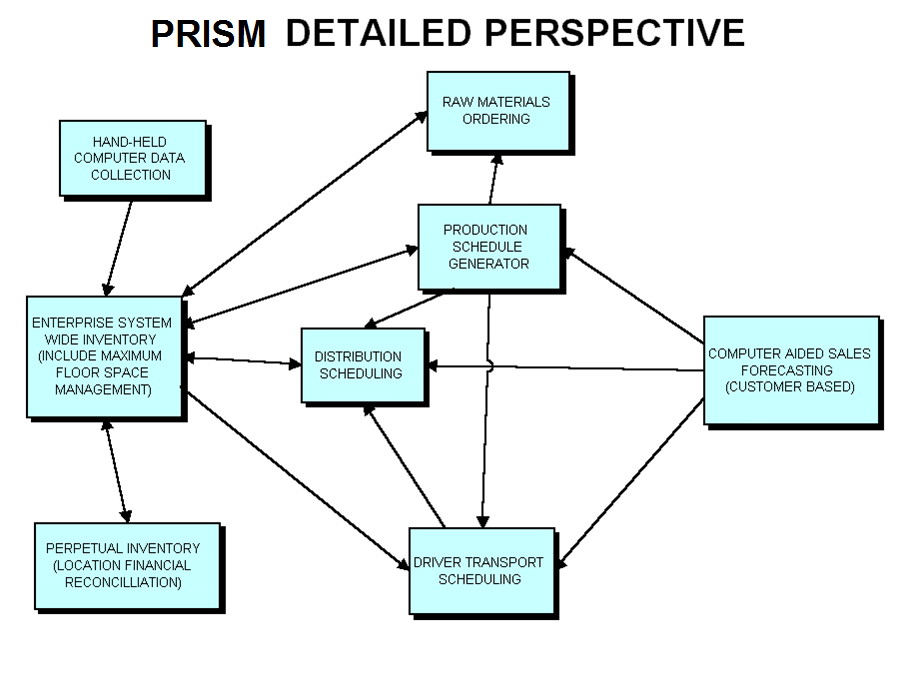 PRISM BENEFITS
Fully Integrated.
Easy to use, Microsoft Windows based system.
Works on Local Area Networks (LAN).
Capable of working with any relational, SQL or ODBC database.
Provides for simultaneous multiple user access.
Is a true client-server system with real-time capability.
Adds consistency and standardization to the operation.
Improves management access to needed decision making data.
Provides numerous reports and charts for analysis and performance measurement.
Improves communications between locations and in the supply chain.
Many other benefits to management and information systems.
PRISM Sales Forecasting Benefits
Increased Forecast Accuracy.
Improved customer service.
Reduced out-of-stocks, increased product availability.
Lower inventory, lower holding cost, easier to rotate stock.
Less out-of-date product, less spoilage. Fresher better tasting product.
Smoother scheduling operations.
Allows distribution network access to automated forecasts.
Location specific customer groups.
Quick access to sales history through a variety of reports and charts.
Saves time of sales managers.
Continuous Replenishment Processing CRP/SRO Supply Replenishment Ordering - Benefits
Automatically generates highly accurate time-phased suggestion of product shipments to individual store locations or routes.
Eliminates the need for store management to place orders for product.  Systematizes replenishment.
Significantly reduces out-of-stocks and overstocking at stores.
Greatly improves utilization of distribution trucks.
Leverages accurate daily sales forecast by SKU by store.
Eliminates “sales voids” of forgotten products by ensuring even slow selling products are maintained in stock.  Increases sales.
Can import and use actual sales scan data from the point of sale.
Allows  import, edit and control of delivery schedules, reorder quantities, minimum inventory level, min by days supply, maximums, percent sales by day, inventory, shipments and sales.
Automatically computes and uses fresh percent sales by day.
Lets you analyze, study and chart the data and share with customer.
Hand-Held Computer Data Collection
Collect physical inventory of both raw materials and fullgoods.
Ability to scan UPC or Bar codes.
Track Physical Inventory Location within the facility.
Paperless data collection.
Faster counting. Inventories are available earlier.
More Accurate. Computer does all the mathematical computations and accumulation.
Eliminates the need to retype data manually, uploads to host automatically.
Possible headcount reduction or personnel redeployment due to time savings.
Software is compatible with all pen based hand-held computers.
System Wide Inventory
Fully Automated.
Comprehensive by SKU, by Location, daily. Can see entire distribution network inventory earlier.
Provides for high level management of inventory across the enterprise.
Global perspective of enterprise leads to improved decision making.
Assists with development of effective floor space inventory maximums.
Calculates days supply, potential lost sales, Out-Of-Stocks (coverage, imminent), maximums, etc.
Helps manage floor space utilization.
Perpetual Inventory
Customizable.
Has cost capability.
Ability to track breakage, shrinkage. Control product loss, theft.
Can interface daily sales / route truck outload.
Estimates inventory (based on activity) when actual inventory is not available.
Tool to assist with financial reconciliation process.
Improves accuracy of data from all processes, production, shipping, sales, etc.
Helps provide better management of inventory assets, better control.
Production Scheduling
Automatically suggests production schedule by SKU, by plant, by line, by batch, by time, by shift.
Based on days supply.
Allows manual overrides.
User controls the parameters which guide the system such as production rates, changeover costs, sanitation ordering, raw material limitation and batch sizes.
Considers long term requirements.
Improves product availability, reduces out-of-stocks.
Helps reduce manufacturing cost by scheduling optimal, lowest cost scenario.
Assists with third party product purchase decisions.
Helps remove human error from the scheduling process.
Possible headcount reduction or personnel redeployment due to time savings.
Raw Material Ordering
Suggests raw material orders for Just-In-Time and Min/Max by line, by truck, by date/time, by supplier.
Verifies correctness of any manual changes by automatic comparison to production schedule.
Supports raw material substitutions.
Supports multiple suppliers for each material.
Avoids possible downtime due to running out of packaging or ingredients.
Has the ability to generate EDI, e-mail, or cloud/web services releases.
Provides on-line receiving capability, for comparison to order.
Helps remove human error from the scheduling process.
Possible headcount reduction or personnel redeployment due to time savings.
Distribution Scheduling and Shipping Documentation
Suggest load contents. Send fair share based on days supply.
Help minimize Out-Of-Stocks
Maximize direct loading from production lines.
Utilize location parameters such as maximums, forecasts, inventories, etc.
Prints bills of lading and forklift loading tickets.
Provides advanced shipping notice at receiving locations.
Provides automatic receiving documents and an unmatched shipper/receiver report.
Provides shipping and receiving document reconciliation.
Reduces product double handling, back hauls and redistribution.
Reduces misloads caused by illegible hand written forms.
Eliminates problems associated with invisible “in transit” inventory.
Driver Transport Scheduling
Suggests driver transport schedule, truckload requirements by location, by day.
Reduces labor cost by minimizing over/under time. Fully utilize paid hours.
Improves utilization of expensive assets like tractors and trailers.
Reduces waiting time at unloading docks by scheduling according to delivery windows.
Can improve warehouse route loading efficiency by scheduling transport arrivals during non-peak hours.
Helps remove human error from the scheduling process.
Allows junior employees to easily schedule in absence of senior scheduler.
Possible headcount reduction or personnel redeployment due to time savings.
PRISM Technical Information
Internationalized (localized), date, time, numeric & currency.
GUI system, operates in modern Microsoft Windows environments including Windows 10 and Windows Server. 
Based on Embarcadero FireDAC Database Engine (Successor to BDE) making it compatible with any relational, SQL or ODBC database, including Oracle, Sybase, Infomix, DB2, Paradox, etc.
Is a true client-server system with real-time capability and can be setup in a distributed environment.
Can run remotely using Citrix, RDP Remote Desktop, or in distributed DB.
Object oriented design (OOP).
Written in a combination of C++ and Object Pascal languages.
Approximately 1.5 Million+ lines of code.
Very open system offering numerous interfaces and file conversion utilities.
Printed documentation available.
Client Workstation Minimum Configuration
Pentium Core2 or i7+ class processor, 3 Ghz +
16 GB+ RAM
50 GB free space on hard drive
Color monitor, large screen preferred
TeamViewer remote control software
Microsoft Windows 64 Bit OS systems
Mouse
Printer
File ServerMinimum Configuration
Pentium Core2 or i7+ class processor
32+ GB RAM
250 GB Hard drive space dedicated to PRISM
64 Bit Network Operating System
Backup system and software
Battery backup power supply
100 Mbps Ethernet or higher wired or wireless
Hubs, switches, routers and cable system
PRISMComputerized InventoryManagement System
Sales Forecasting
What is Sales Forecasting?
Process to accurately predict future sales.
Use past historical sales data.
Use information about the future
Weather
Promotions
Seasonality
Price and other factors
Use statistical methods.
$ Why is Forecasting Important? $
Improves customer service.
Lower operating cost.
Allows optimization of the supply chain.
Cannot optimize production or distribution without an accurate sales forecast.
Accurate Forecasting Benefit: Less Out-of-Stocks
Improved customer service.
Right product.
Right place.
Right time.
Right quantity.
Increased sales.
Helps bottler achieve increased growth.
Accurate Forecasting Benefit: Reduced Inventory
Do not need as much to cover large variance associated with inaccurate forecast.
Less full goods / Finished product.
Less raw, packaging & ingredient materials.
Inventory = $ Money. Do not tie up as much.
Accurate Forecasting Benefit:Less Product Spoilage
Excess inventory is reduced.
Less product becomes out-of-date.
Fresher, better tasting product for customer.
Higher quality product.
Easier to rotate minimal stock level                   in warehouse.
Accurate Forecasting Benefit:Deferred Capital Investment
Less production capacity is needed.
Less warehousing space is needed.
Company can wait longer before building.
Gives ability to do better job with less.
Improves utilization of existing resources.
Accurate Forecasting Benefit:Smoother Operations
Reduced redistribution between locations.
Avoid short notice scheduling changes.
Reduced production & distribution overtime.
Lower labor cost.
Less small production runs, higher yield.
Fewer production change overs.
Ability to schedule limited production capacity to cover short term increases in demand.
PRISM Sales Forecasting Software
Microsoft Windows based. 
Graphical User Interface (GUI).
Network compatible.
Complete software system.
Database.
Statistical methods.
Reporting, Charting & Performance Measures.
Customized for beverage sales forecasting.
Available in multiple language versions.
Simplified Automatic Forecasting
Forecasting method incorporates :
Seasonality.
Holidays.
Year over year growth indexing.
Exponential smoothing.
New product introductions.
Seasonal Products
Completely Automatic.
Very fast.
Gives the user more time to focus on key products and key customer forecasts.
PRISM Screen shows recent actual sales, percent
     of mix, and all time highest weekly sales.
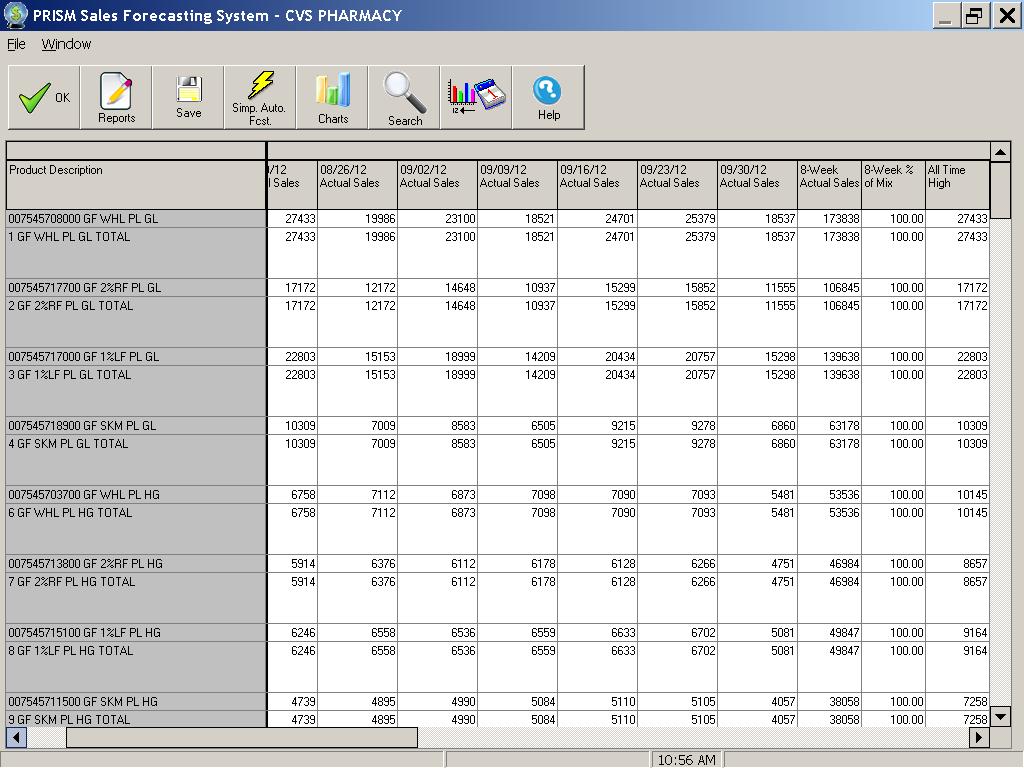 PRISM Screen shows base, incremental 
     and total forecast for one week.
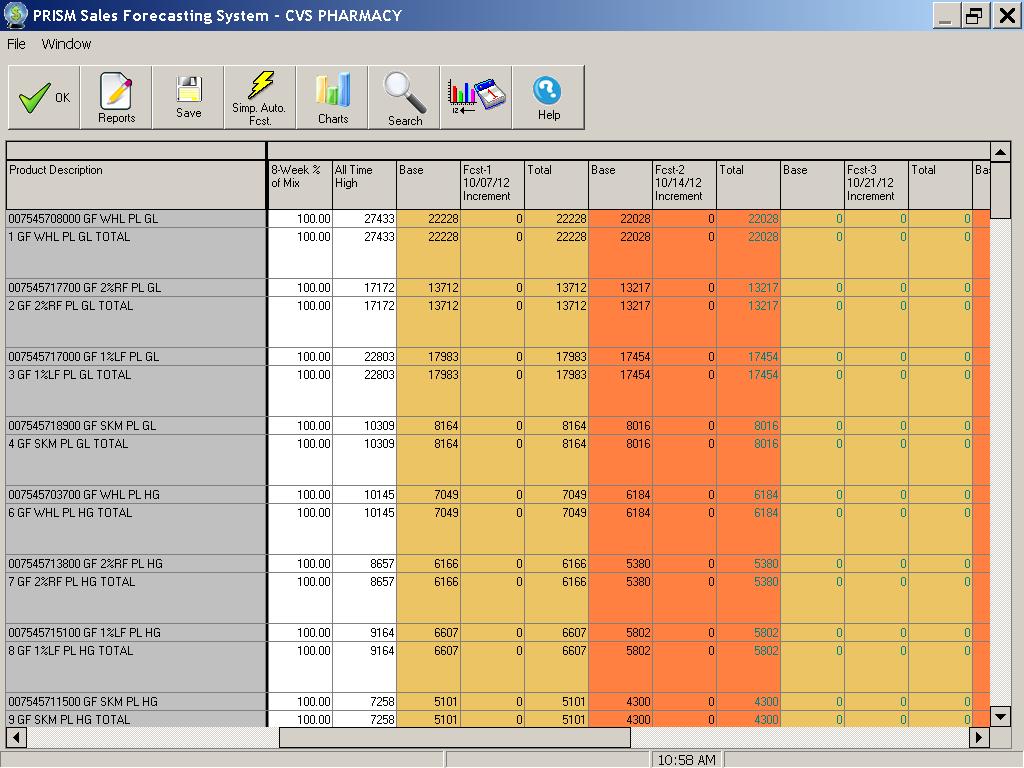 Account Group Forecasting
User defined grouping of customers.
By individual customer, route, segment or channel.
User defined motivating factors.
Promotions, weather, price, competitors price, advertisements, coupons or other factors.
Automatic sales prediction by account group.
Accumulated to create sales region or warehouse total forecast.
PRISM graph correlates sales history and motivating
     factor “Retail Price” for one account group.
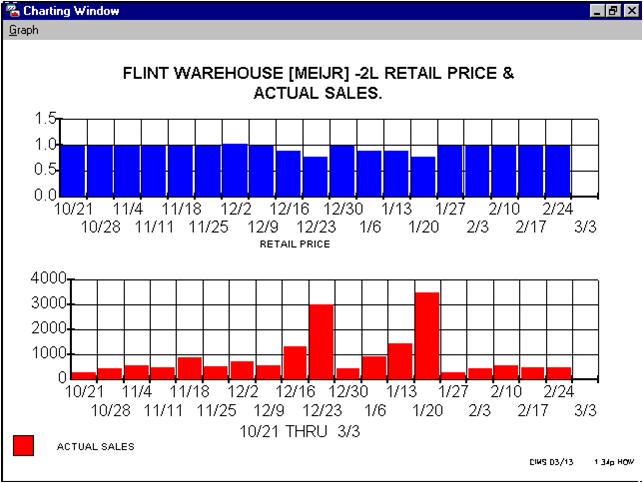 PRISM graph shows best fit curve relating the motivating
       factor “Retail Price” to expected sales volume.
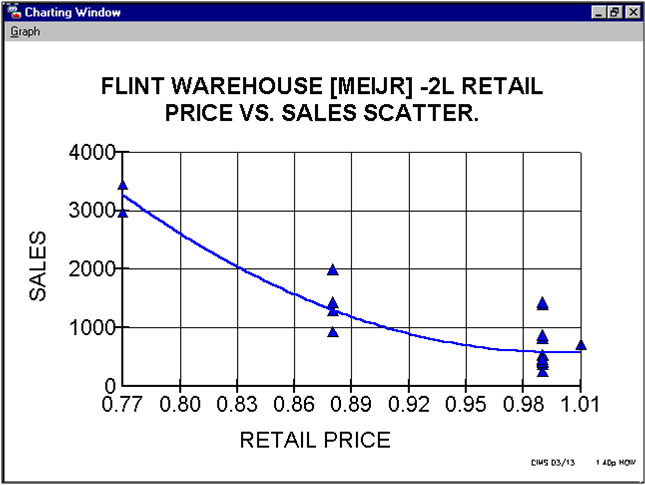 PRISM screen helps the user by quickly generating an
    accurate prediction from the motivating factors.
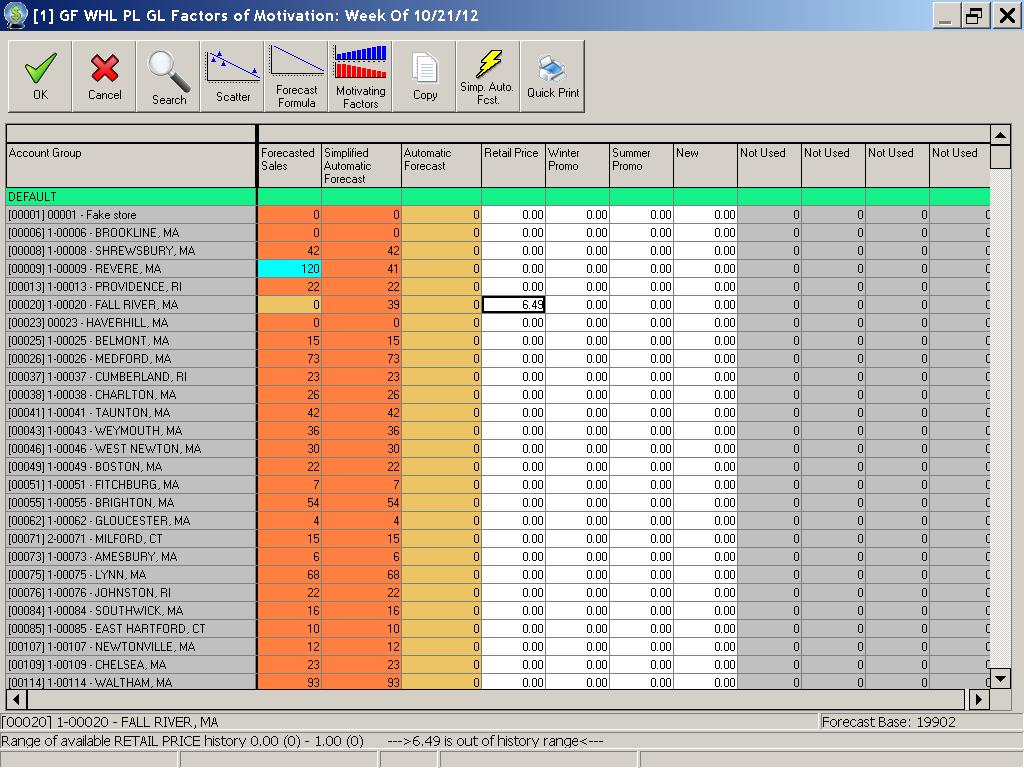 Measuring Forecast Performance
Cannot improve what is not measured.
Feedback / Report Card.
Causes of error must be identified.
Track & use past successes and failures.
Reporting, quantitative analysis.
Charting and graphical analysis.
Trends.
Relationships.
PRISM report, viewed on screen, shows actual sales
     or other data for many distribution centers.
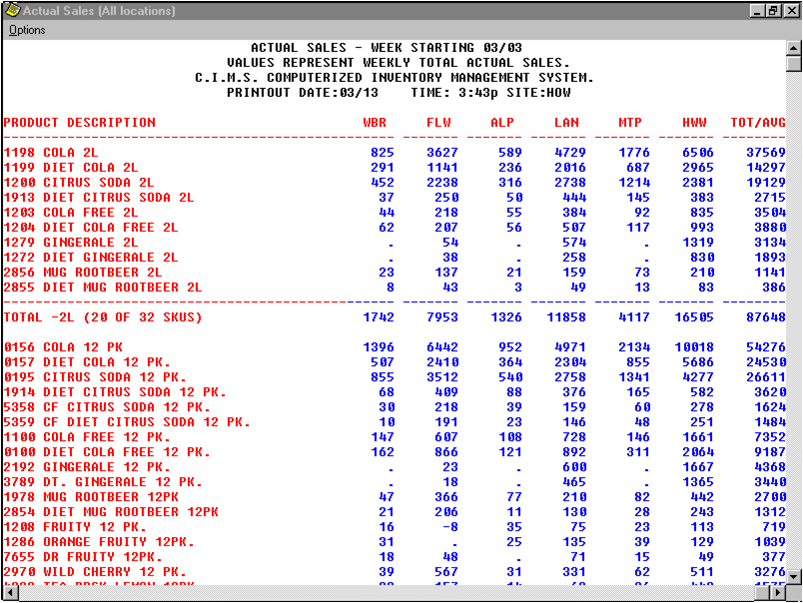 PRISM report, viewed on screen, shows analysis
    of forecast accuracy for one sales center.
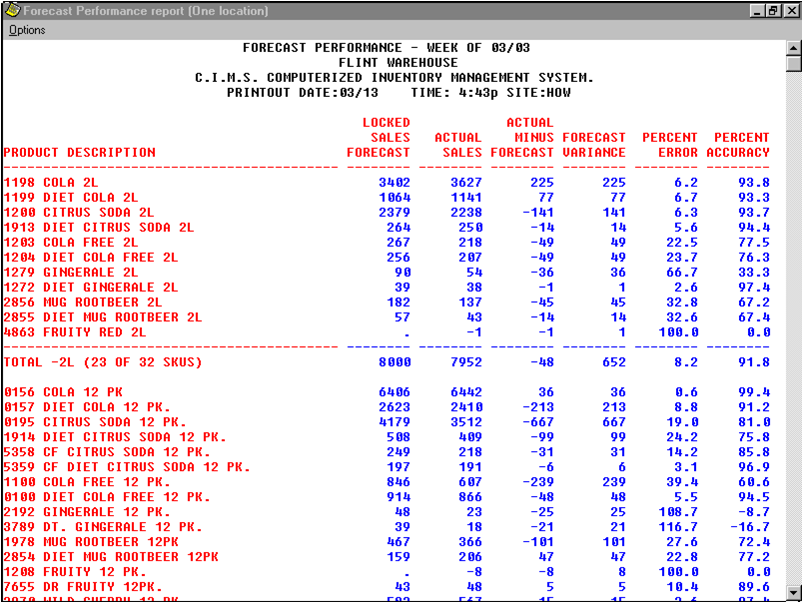 PRISM graph shows trend of forecast accuracy
  over time for one package and sales center.
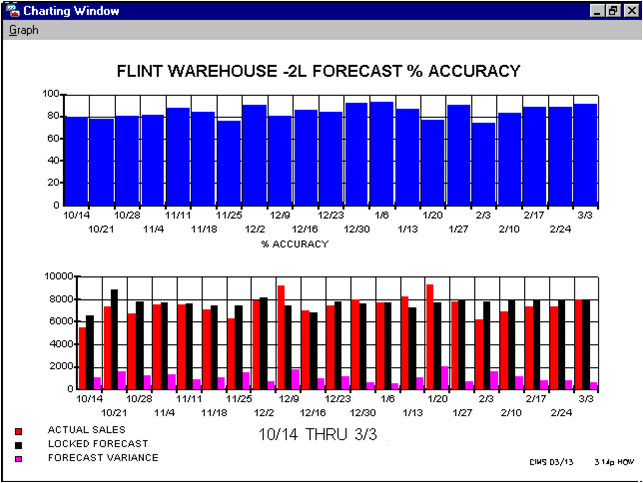 PRISM graph shows ranking of sales 
 center accuracy from best to worst.
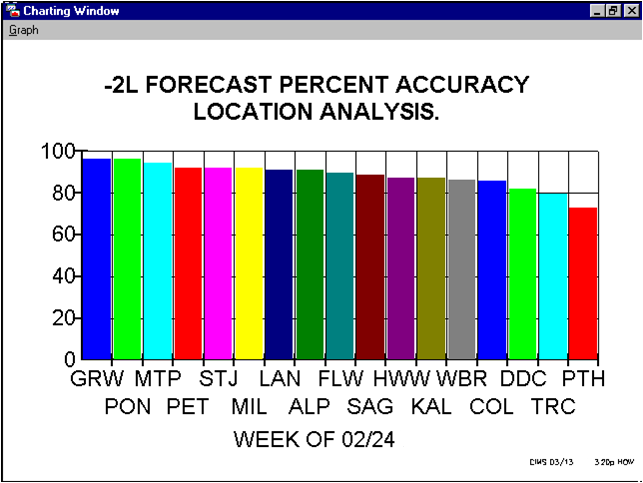 Centralized or Decentralized?
Advantages of centralized organization.
Less communication is required.
May be more consistent with goals of the company.
Advantages of decentralized organization.
More “ownership” at remote locations.
Easier to use local market information.
Hybrid organization is sometimes best.
What is required to implement a Sales Forecasting System?
Leadership and backing from senior management.
Clear definition of objectives.
Initial investment in computer hardware and software.
Install and implement the system.
User training to adopt new procedures.
Accurate Sales ForecastingConclusion
Necessary part of a successful logistics system.
Forecast is a key driver to operations.
Accurate sales forecasting is directly correlated to operating cost.
Hardware & software systems are readily available and easily cost justified.
PRISMComputerized InventoryManagement System
Continuous Replenishment Processing CRP/SRO Supply Replenishment Ordering
What is S.R.O.?
SRO uses CRP methods – Continuous Replenishment
Replace sold product at store using scan data.
Future Demand Planning is central to the SRO process.
Generates and Uses Customer and Store level Sales forecasts.
Careful Anticipation of Customer needs using delivery schedules.
S.R.O. Supply Replenishment Ordering – Benefits
Automatically generates highly accurate time-phased suggestion of product shipments to individual store locations or routes.
Eliminates the need for store management to place orders for product.  Systematizes replenishment.
Significantly reduces out-of-stocks and overstocking at stores.
Greatly improves utilization of distribution trucks.
Leverages accurate daily sales forecast by SKU by store.
Eliminates “sales voids” of forgotten products by ensuring even slow selling products are maintained in stock.  Increases sales.
Can import and use actual sales scan data from the point of sale.
Allows  import, edit and control of delivery schedules, reorder quantities, minimum inventory level, min by days supply, maximums, percent sales by day, inventory, shipments and sales.
Automatically computes and uses fresh percent sales by day.
Lets you analyze, study and chart the data and share with customer.
Analysis of SRO Requirements
Setup and Configuration data. i.e. sales calendar, options, etc
Product Master Tables. 
Location, Plant and Customer/Store Master.
Route Delivery Schedules, Minimums, Reorder Quantities.
Complete Store Level Forecast with daily resolution; promotional correlations.
Database of Store Level Inventory, Sales, Shipments.
Database of Percent Sales by Day by SKU by Store.
Import utility to accept sales & inventory data from Stores.
Hand-Held Inventory Data Collection tools available.
Complete Reporting, Analysis and Charting.
Speed.  It quickly generates new orders every day.
File Conversion UtilityMain Screen
Import Sales Scan Data
Import Many Data Types, Inventory & Shipments
Sales Forecasting SystemMain Screen
Edit All Data Types by Store Location and Product
Account Group Database
Customer Table DefinesIndividual Store Locations
Delivery Schedules Organize the Days Each Store Can Receive Shipments
Percentage of Sales By Day Computed During Import of Sales and Editable
Reorder Quantities Organize the Best Distributable Allocations
Set Forecasting Statistical Method by Store Location and Product
Edit or Set Parameters in Bulk for Locations & Products with Similar Requirements
Forecasting Editor - Select Date, Location and Horizon
Review Recent Actual Sales and Current Sales Forecast Horizon
Detailed Forecasting by Customer Account Group and Product
Graphically Review and Use Customer Level Data
Selectively Generate or Update Sales Forecasts by Time Frame and Product
Charting Past Actual Sales Data From Any Time Frame
Integrated Reporting & Charting Application for Data Analysis
Hundreds of Pre-Built Reports Can be User Customized
Planned Order Analysis Report
Audit the Detailed Solution
See and Check the Data
Time Phased Analysis of Suggested Planned Orders
Export Planned Orders to XML, CSV or  Fixed Formats
PRISMComputerized InventoryManagement System
Hand-Held Computer Data Collection
Problems with Traditional Manual Inventory Counting Methods
Uses Pen/Pencil and clipboard.
Uses forms which must be created ahead of time. Forms have lots of lines and boxes, limited space to record, and several pages may be required based on the # of SKUs.
Illegible manual handwriting.
Manual Reconciliation - must remember conversion factors (units/pallet, units/layer), must read numbers of hand written sheet.
User must perform calculations using a calculator and usually record, by handwriting, the total prior to data entry.
Data entry into the host computer is sometimes performed by a different person causing a delay in the time that the inventory is available in the system.
Mistakes are commonly made during the manual data entry due to hard to read handwriting or entering in the incorrect number into the host, or entering the incorrect product code or line number.
Summary of Traditional Methods
Traditional manual methods take a lot of time, could involve several people in the process, are very prone to error, and cause delays in getting the data to the people who need it  (i.e. inventory controller/clerk, production/distribution  department, etc.).

Because traditional methods take such a long time to complete the entire process accurately, sometimes companies resort to partial counts or package only counts or sometimes no count at all. This hurts the supply chain because it forces production and distribution to use old or estimated information, and limits the ability to react quickly to specific SKU inventory changes. This also limits the controllers ability to catch inventory shrinkage.
PRISMpad Benefits
Paperless data collection
Familiar user interface looks and feels like pen & paper
Records transaction type & location address of inventory
Records date code, batch number, sequence & S/N of inventory
Allows bar code scanning of UPC, GS1-128 and custom labels. Prints custom barcode labels of various sizes with mobile printer.
Handwriting recognition
Eliminates all mathematical computations and errors
Supports variant conversion factors
Directly interface with PC, network or mainframe
Automatically synchronizes with product database
Much quicker data collection, large time savings
Reduce out-of-stocks, overstocks. Better data, better decisions
Increase loading efficiency
Requires very little training, easy to support
Hand-Held Computers & Printers
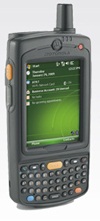 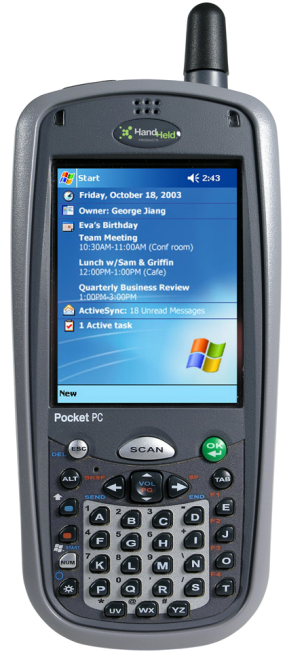 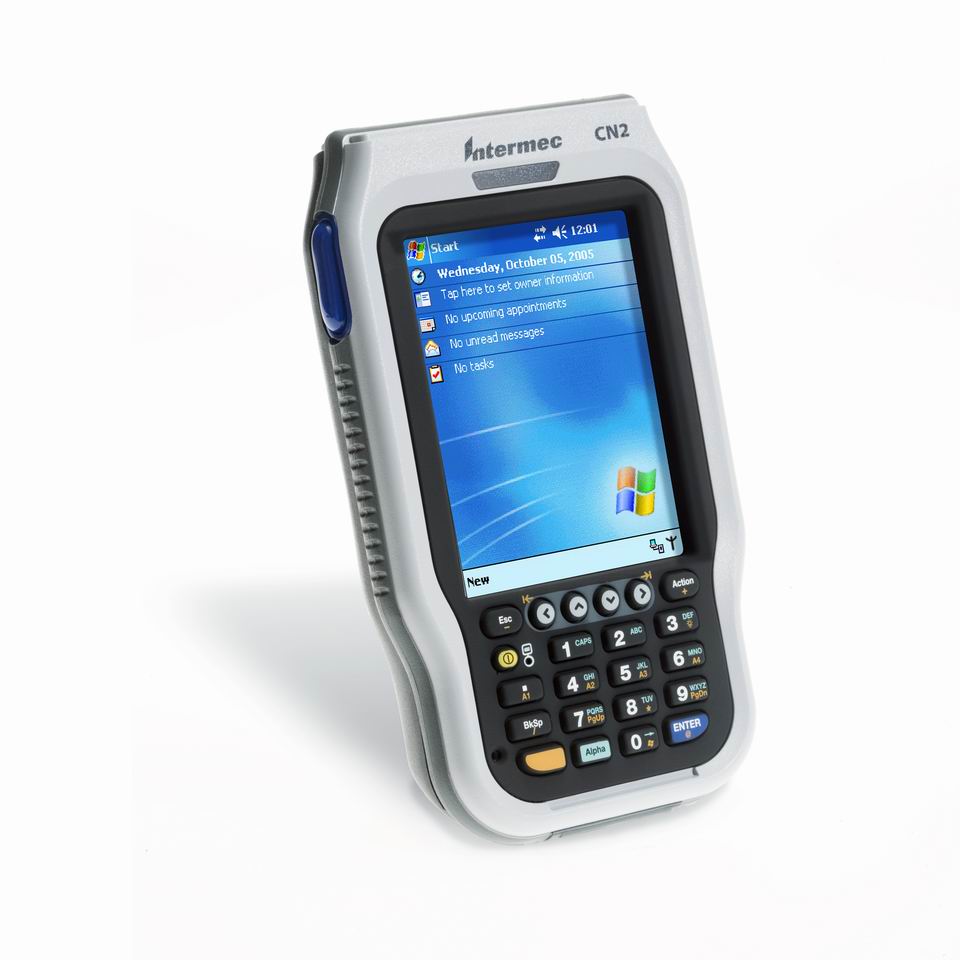 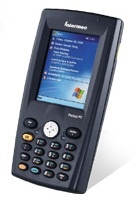 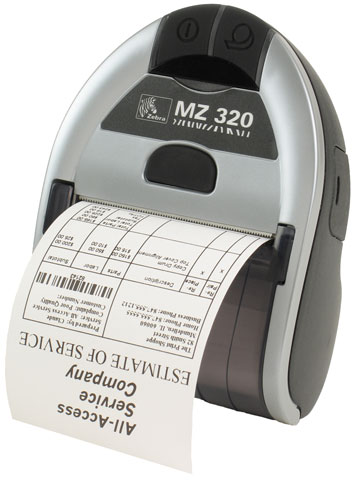 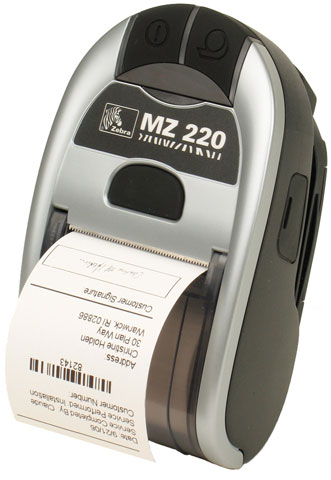 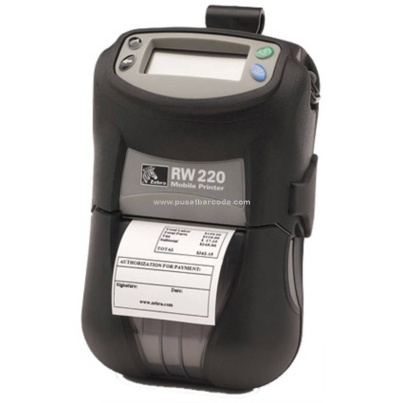 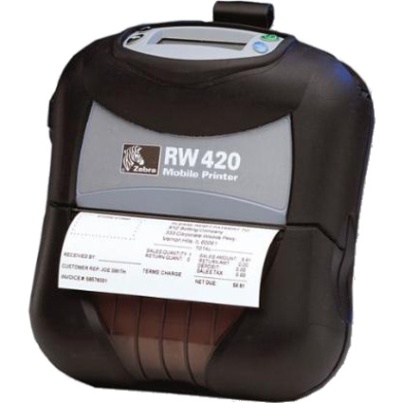 Partial List of Supported Pen-Based Systems
Honeywell Hand-Held Products Dolphin 7900
Motorola MC75
Intermec Norand CN2
Intermec Norand 730 Series.
Most Pocket PC & Windows Mobile devices
Some smart phones with Windows Mobile
PRISM Compatible Hand-Held Computers
System Requirements :
Windows Mobile / Pocket PC.
Pen-Based Touch Screen Device. 
240 x 320 or higher video display.
PRISMPAD – Main Screen
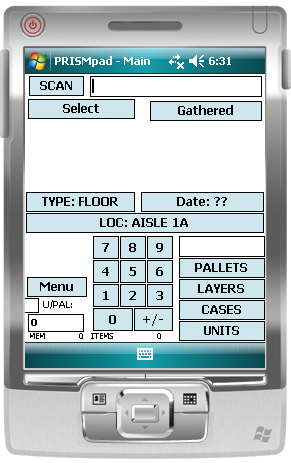 PRISMPAD – Scan Bar CodesSupports all Barcode Symbologies including UPC, GS1-128 or Custom
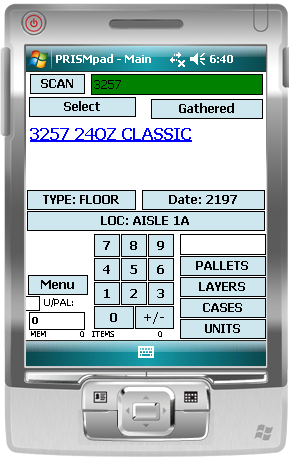 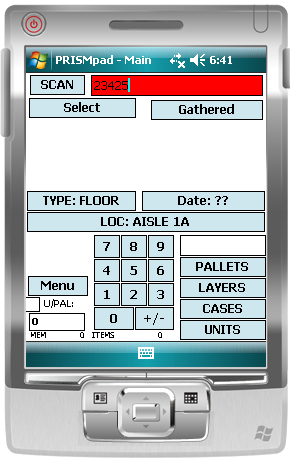 +”Good” Scan Sound
+”Bad” Scan Sound
PRISMPADSelect Package & Flavor,  Choice Displayed on main Screen
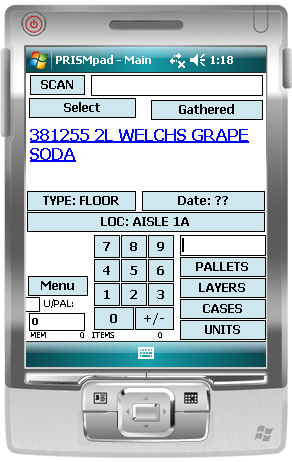 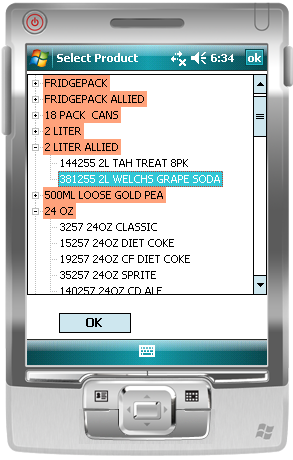 PRISMPADSelect Inventory Type & Location
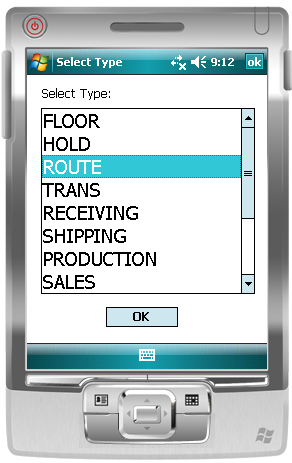 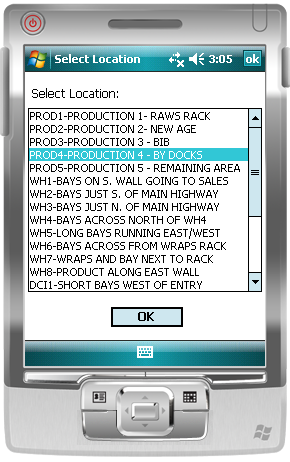 PRISMPADOptionally Record Date Codes – Two Ways
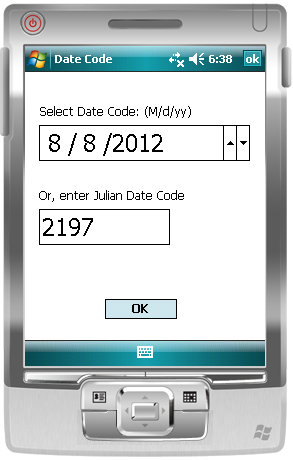 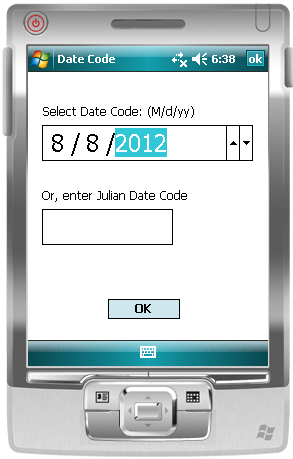 PRISMPADView Gathered Data, Erase, Repeat
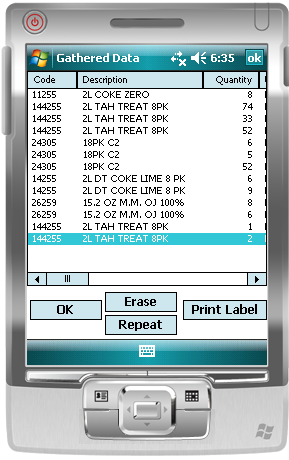 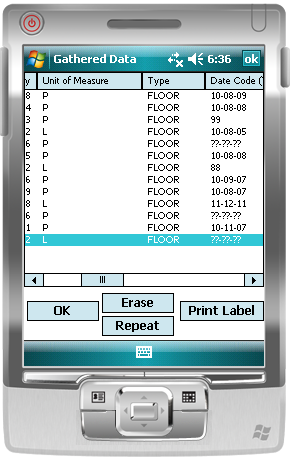 PRISMPADPrint Adhesive Barcode Labels using Mobile Printer
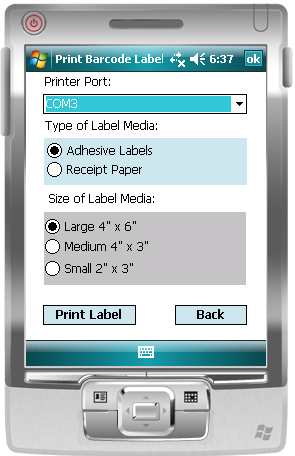 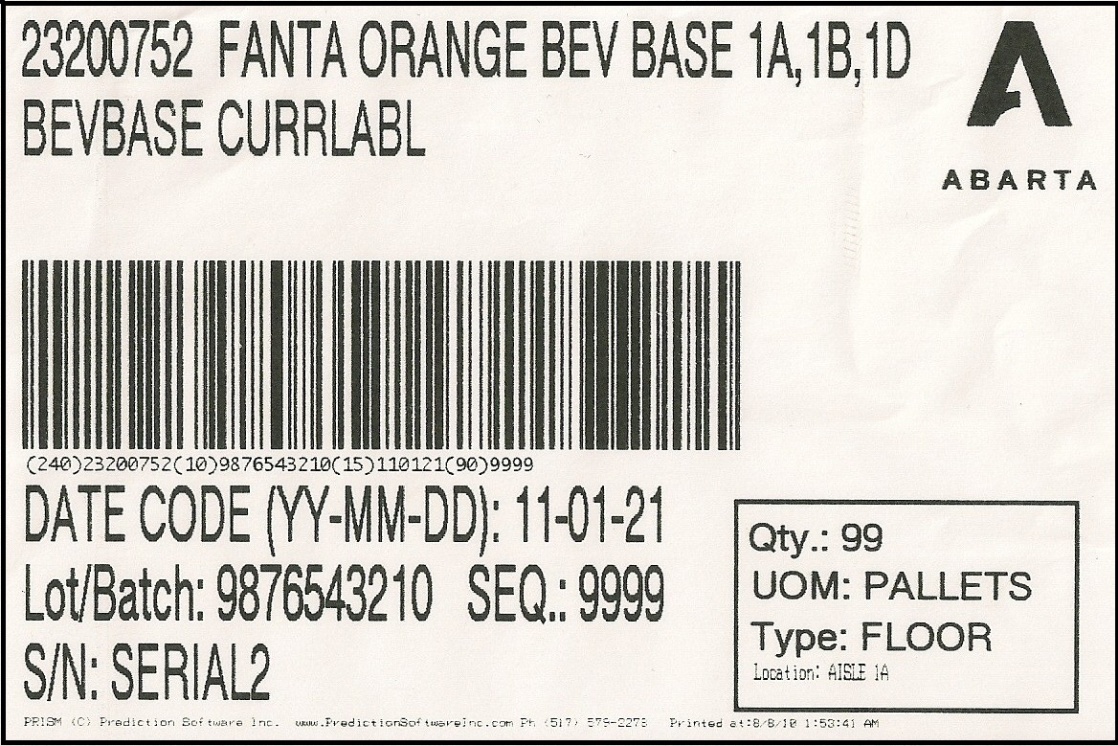 PRISMPADOther Options on Menu Choices Form
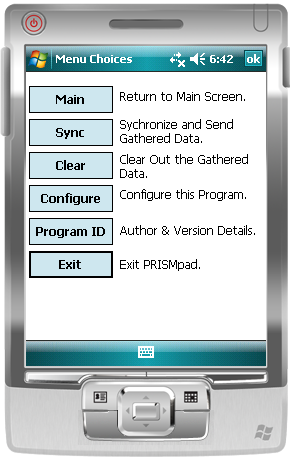 PRISMPADTransfer Data with Windows Mobile Device Center or Active Sync
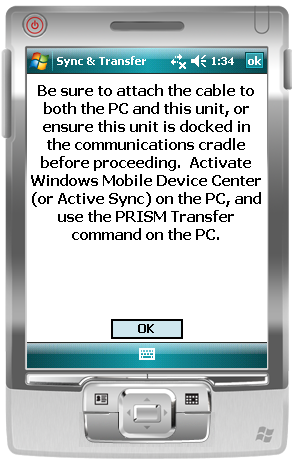 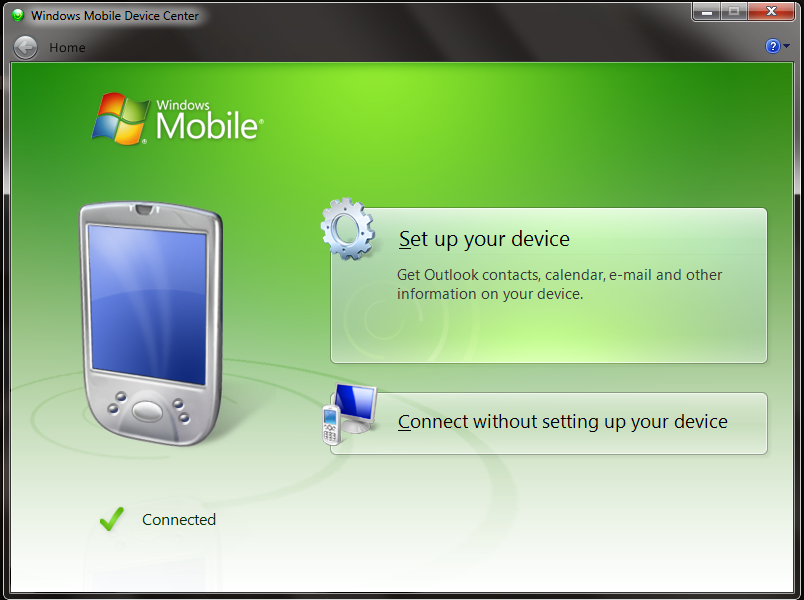 PRISMPADClear out old data and start a new count.
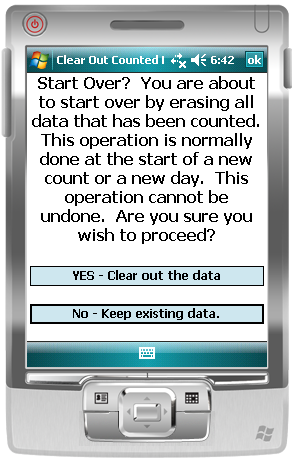 PRISMPADView Program Version Details
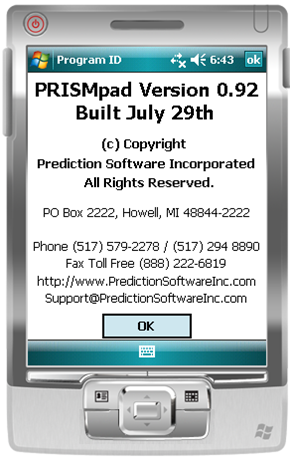 PRISMPADConfirm Exit
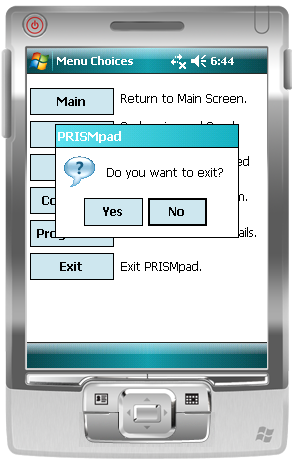 PRISMpad Changes Needed to Support Predictive Ordering
Target User Audience Shift
Support for Multiple Hardware and Operating System Platforms
Application Simplification, Feature Access Control and Limits
User Authorization and Authentication Control by P.O.D.
Target User Audience Shift
Current application is focused on warehouse managers at beverage plants
New version must focus on grocery managers at retail stores
Become an application streamlined for mass deployment to hundreds or thousands of users
Goal of zero end-user training needed
Support for Multiple Hardware and Operating System Platforms
Android phones and tablets
Apple iOS phones and tablets
Windows tablets and Windows desktop
Apple OS X Desktop
Support for bar code scanning using cameras
Application Simplification, Feature Access Suppression
Some different features are needed in the new version, i.e. scan with camera
Many current features are not as valuable to the new intended user base or application, i.e label printing, bill of material features
Fields less useful include date code, product type, S/N, aisle/row location, sequence, lot/batch, variant unit of measure, etc.
Reduce unit of measure choices to only relevant choices for the current product and store, i.e. cases, maybe bossies, not pallets
User Authorization and Authentication Control by Predictive Ordering Dept.
POD to control user activation &  continued access
User authentication: request for full access* using the mobile application
POD to use PRISM to reply with access code granting authorization.  Access code is revocable.
POD to control product list and associated settings such as valid units of measure, by product, by store
100% Secure File Transfer Protocol used to transmit data files in both directions.
Typical product cooler containing inventory
Go paperless and speed up the process of counting inventory.
Scan any item using UPC barcode
Scan Bar Code using integrated camera
Use the camera built into most smart phones and tablets to scan the inventory item.
Scan Bar Code using camera integrated into tablet
Place the barcode inside the viewfinder rectangle to scan it.
Bar Code Scan w/Camera
Because most smart phones lack a CCD or laser scanner, we can use the integrated camera to capture and decode the UPC or other bar code. 

User will be able to confirm the scan by reviewing the matching product description.

User can scan product UPC codes even if they are not yet activated for their store.*

Different sounds and different screen colors can be use to distinguish between activated products or inactivated products.
Scan Bar Code w/ Camera
User can reject the scan.
PRISMComputerized InventoryManagement System
System Wide Inventory
System Wide Inventory Editor
Fully Integrated with other PRISM modules.
Comprehensive by SKU, by location daily.
Estimates inventory (based on activity) if actual is unavailable.
Provides integrated reporting and charting
Days Supply, Product Locations, Date Codes
Out-Of-Stock, shows coverage & imminent
Potential Lost Sales
Maximums / Percent Utilization, many others
Enterprise “Global” view improves management of valuable inventory resources.
Works with hand-held computers to reduce errors, time & paperwork.
Export data to legacy and third party systems
PRISM System Wide Inventory EditorMain Screen
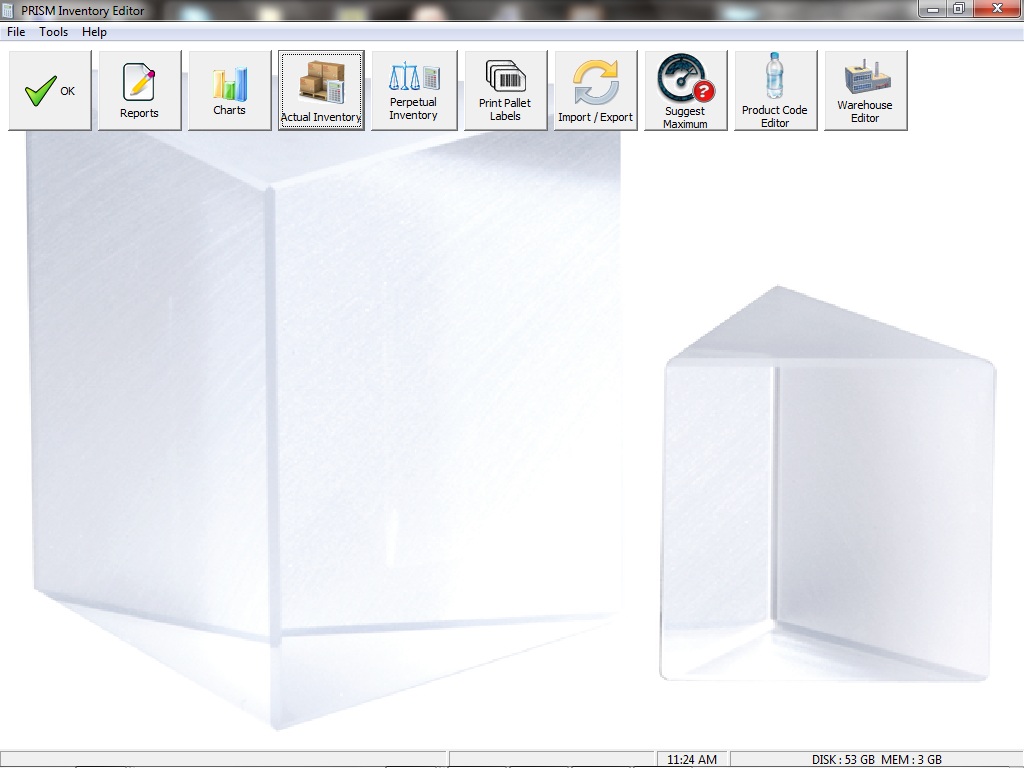 PRISM System Wide Inventory Editor allows viewing and editing actual floor, hold, transport, route and total inventory.
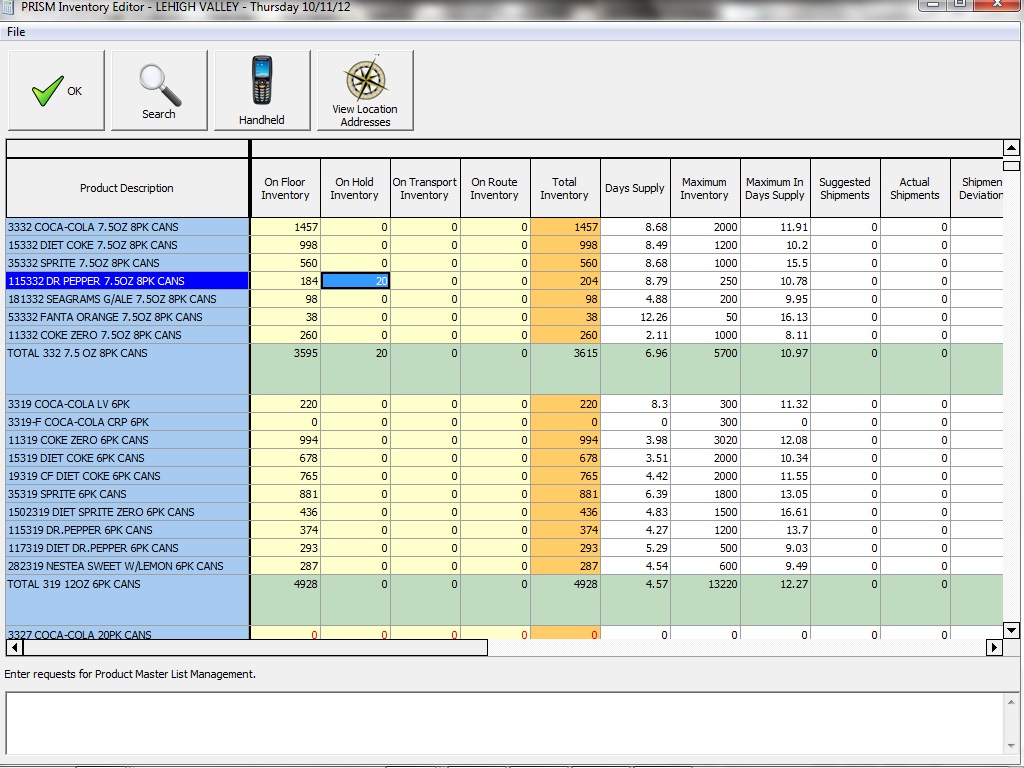 Inventory Editor also shows Days Supply, Maximum Inventory, Maximum Days Supply, Suggested Shipments, Actual Shipments, Shipment Deviations and Future Forecasts, if Available.
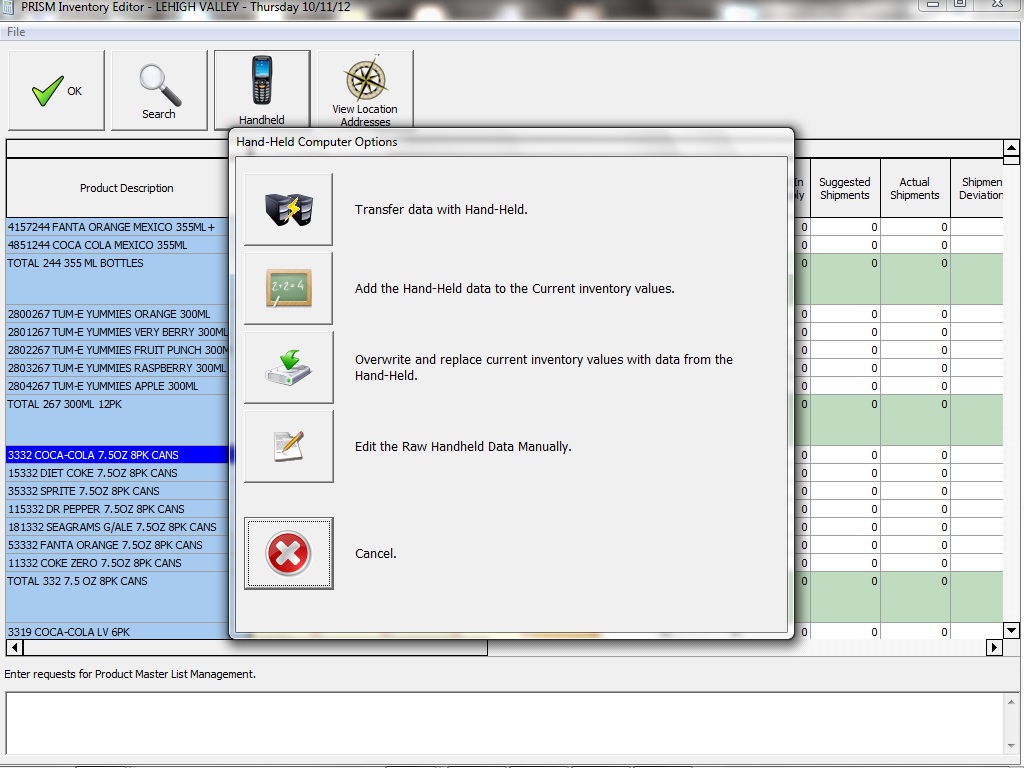 Inventory EditorProvides view of Product Locations and Date Codes
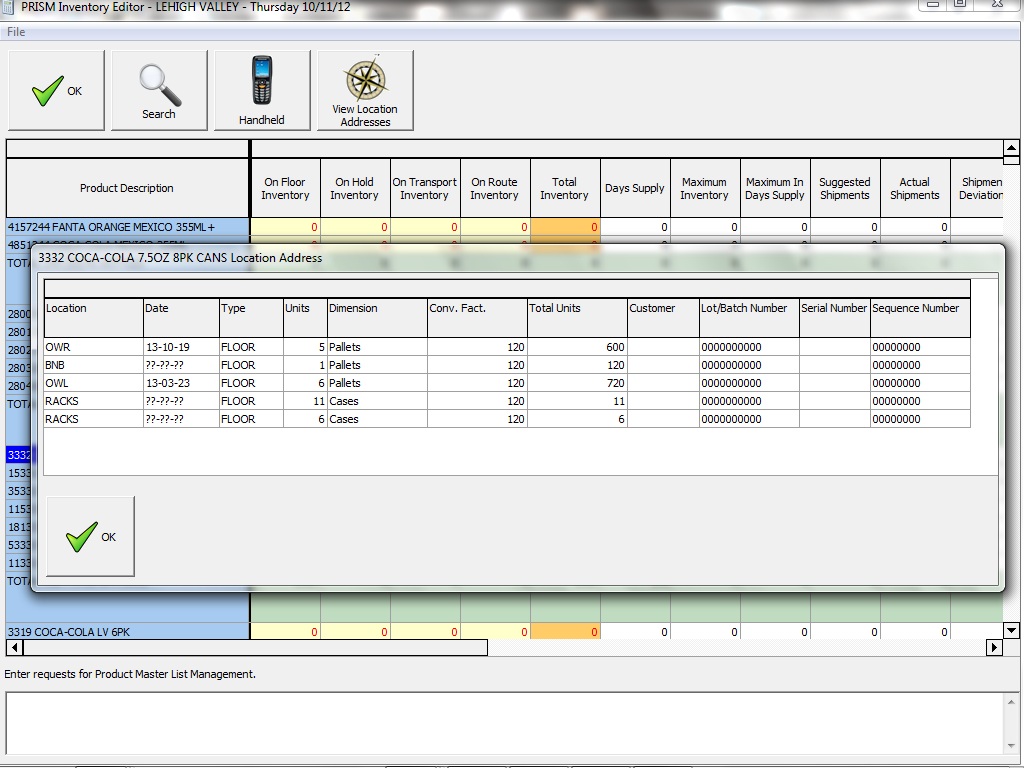 Inventory EditorReports Can be Viewed on Screen, Printed and Exported
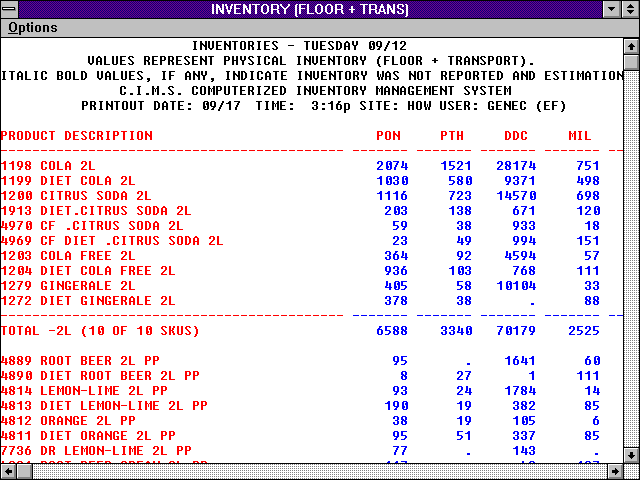 Inventory EditorExample of Inventory Over Time Report
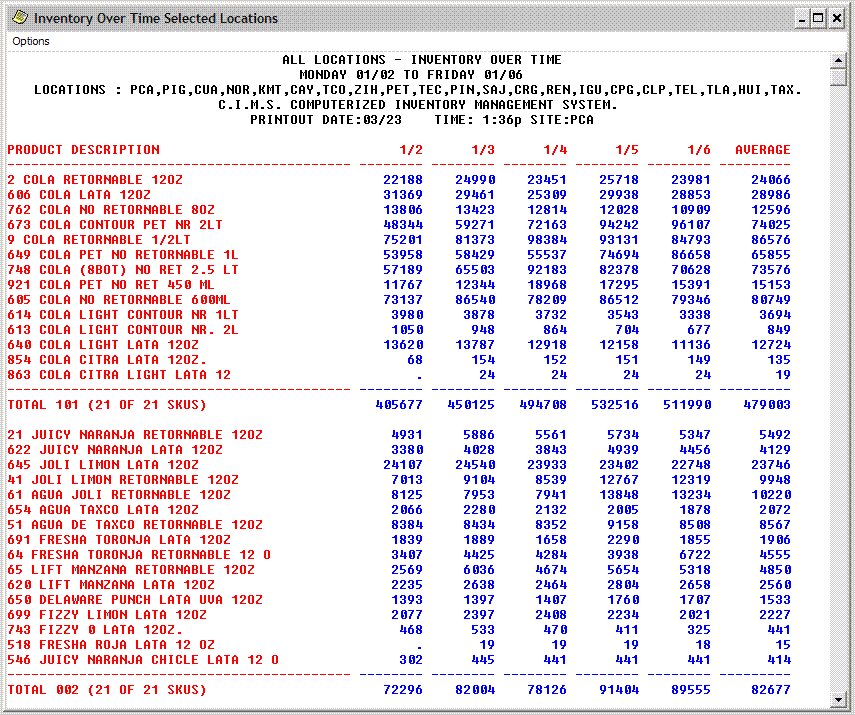 Inventory EditorExample Hand-Held Raw Data Report
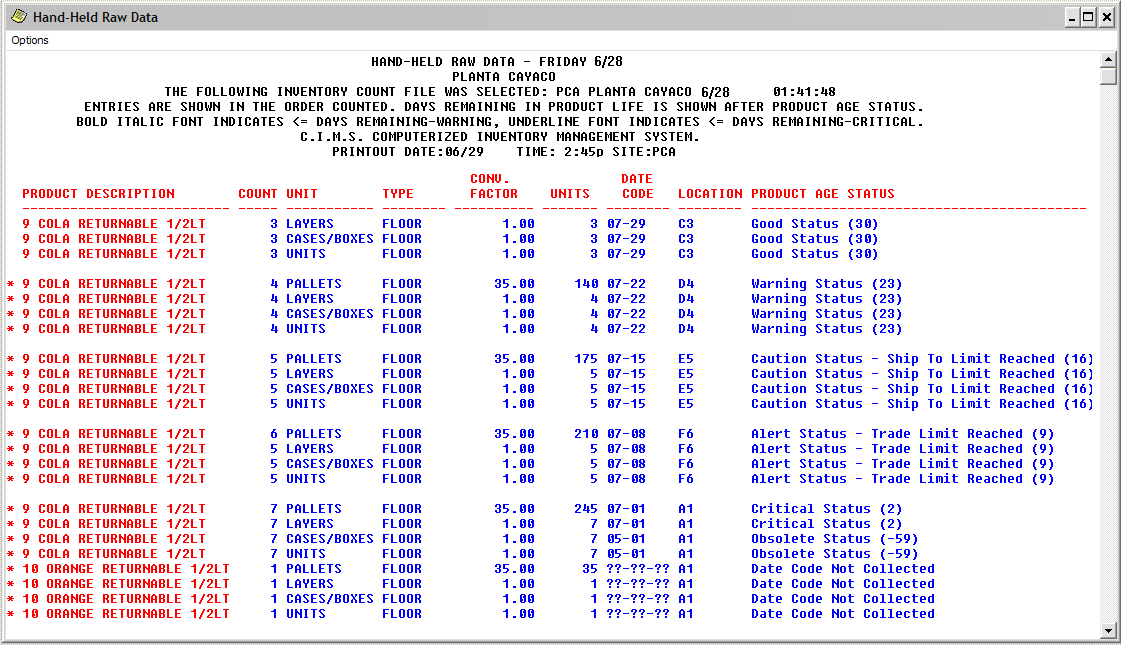 Inventory EditorExample of Inventory Age Summary Report – Shows the entire enterprise inventory for multiple warehouses filtered by age status class and associated cost of goods.Excellent tool for reducing product obsolescence.
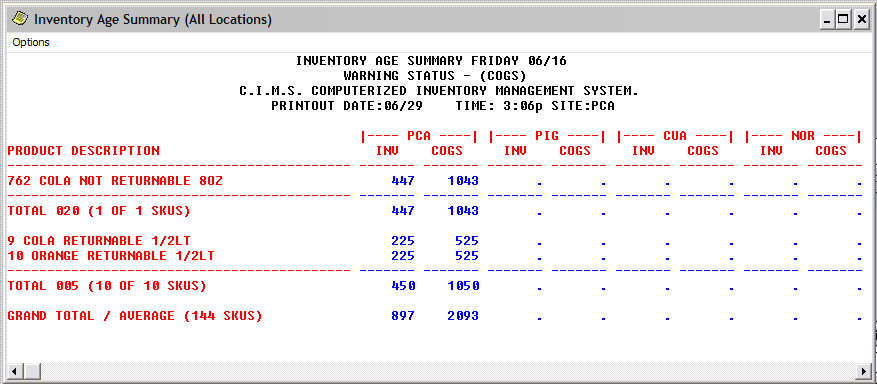 Inventory EditorExample Inventory Age Location Detail Report – Shows warehouse level inventory filtered by age status class and associated cost of goods.  Another excellent tool for reducing product obsolescence.
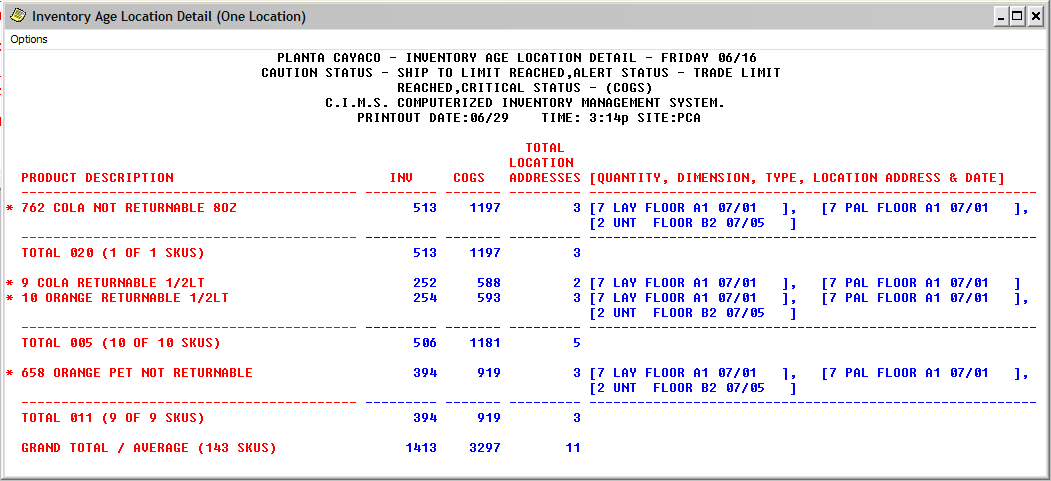 Inventory EditorExample of Inventory by Location Address Report
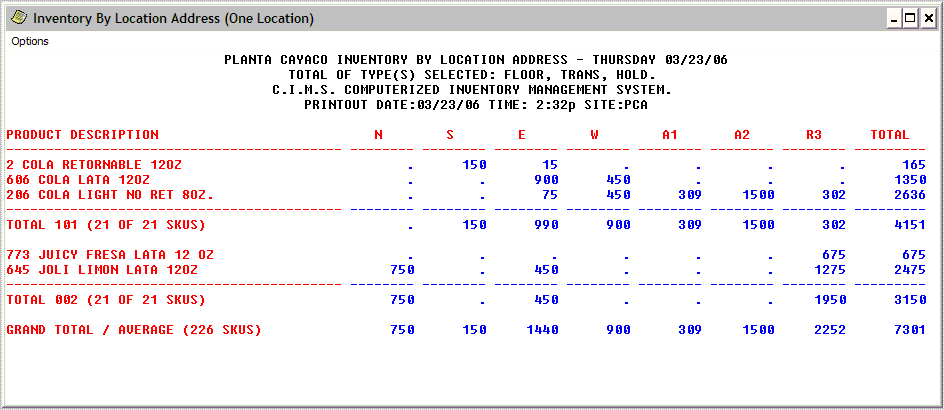 Inventory EditorExample of Inventory with Dates & Location Addresses Report
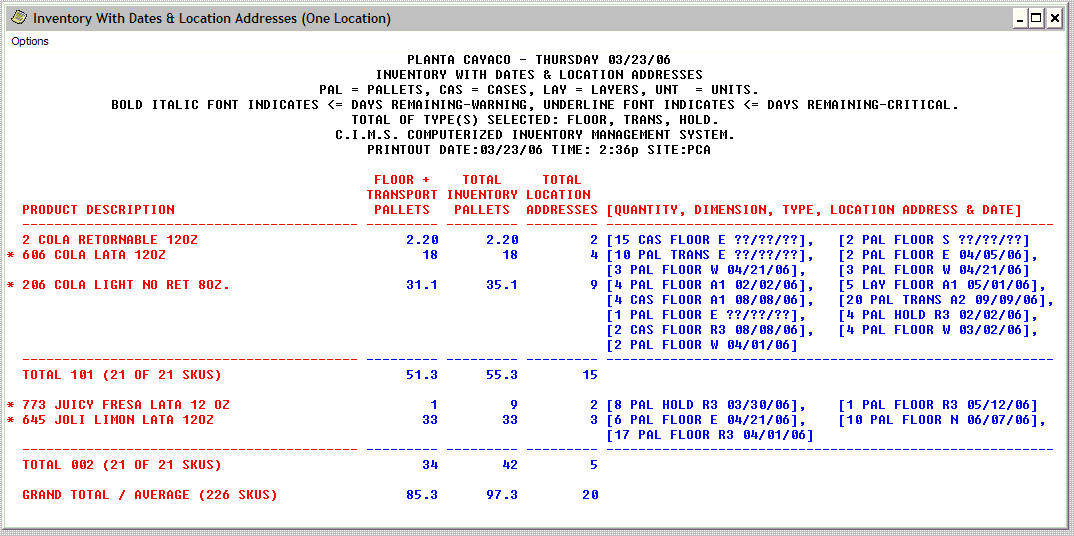 Inventory EditorExample of Hand-Held Conversion Factor Summary Report.  Shows the inventory consolidated into pallets and remaining cases, plus the number of entries made with the hand held computer at each conversion factor, pallets, cases, layers or units.
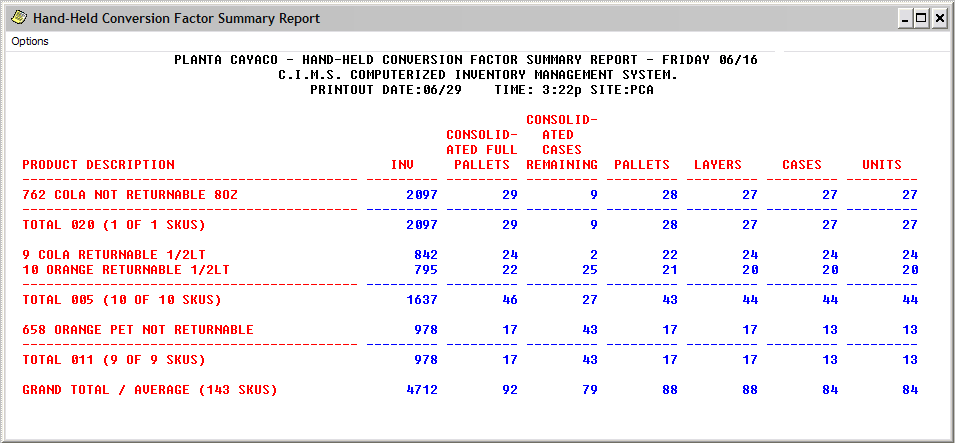 Inventory EditorIntegrated Graphical Analysis and Charting
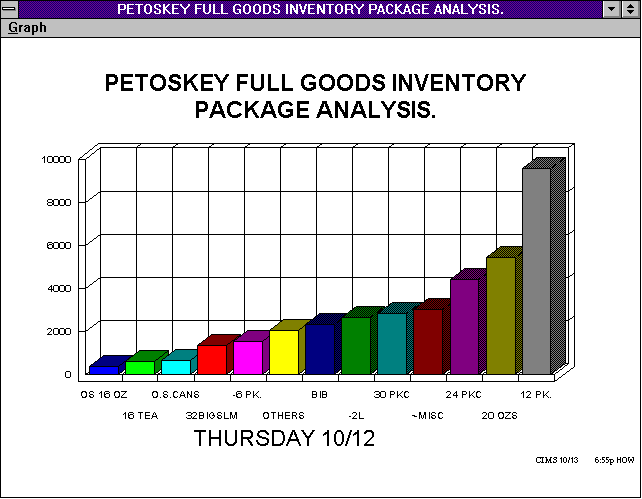 Inventory EditorIntegrated Graphical Analysis and Charting
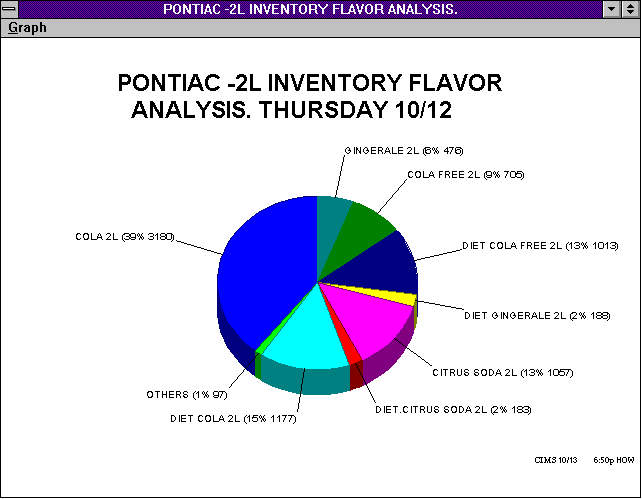 Inventory EditorIntegrated Graphical Analysis and Charting
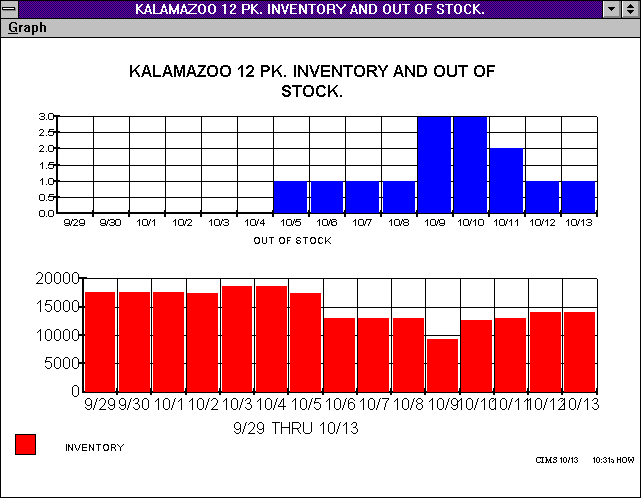 Inventory EditorIntegrated Graphical Analysis and Charting
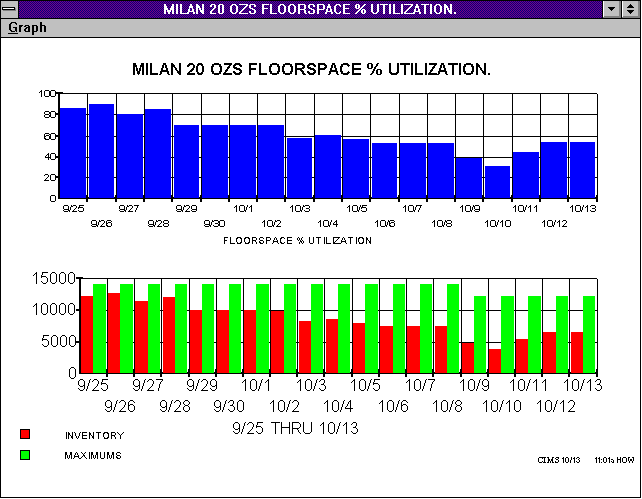 Inventory EditorIntegrated Graphical Analysis and Charting
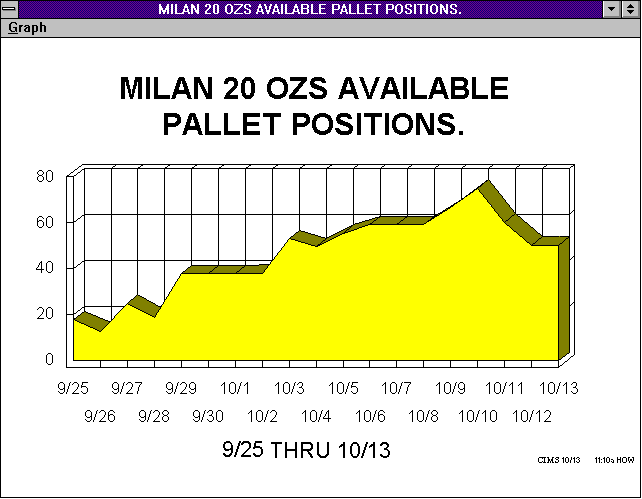 Inventory EditorExport Inventory Data to Legacy and Third Party Systems
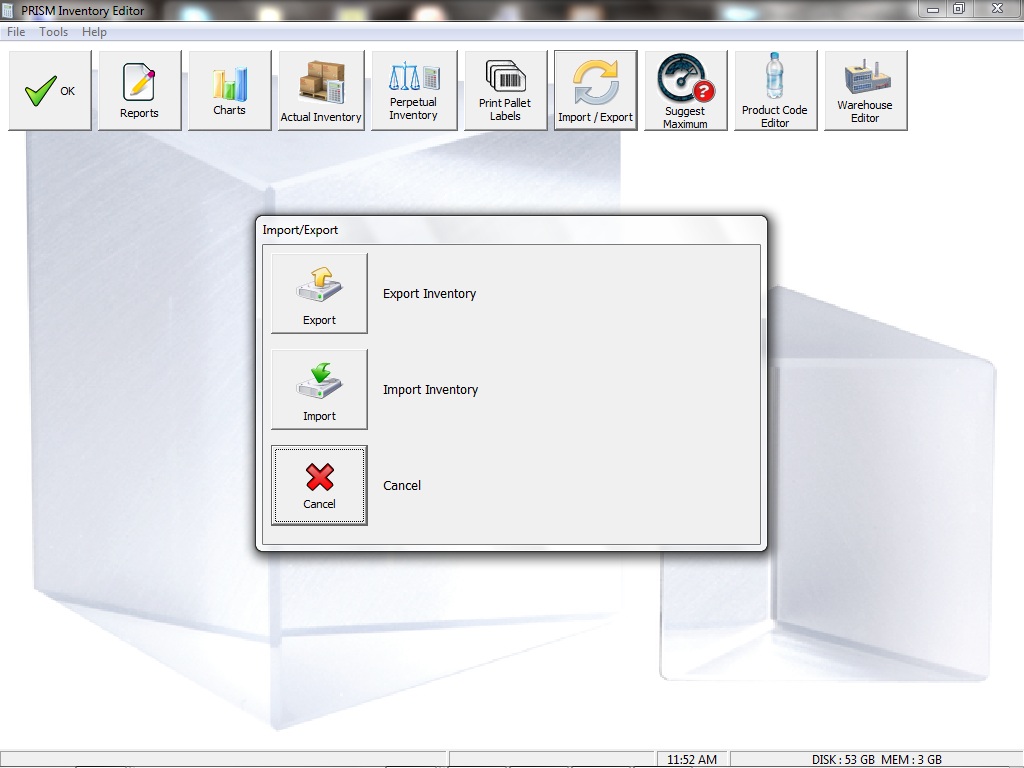 Summary of PRISM Inventory BenefitsImproved Data Quality, Large Time Savings
Mature, stable system, proven in the industry.
Dramatically speeds up the process.
Eliminates math error, paper, keypunching and saves steps. 
Improves data quality. Improves supply chain decisions.
Tool to manage breakage / shrinkage. Control product loss, theft.
Supports earlier daily financial reconciliation process.
Interface with existing systems.
Can estimate inventory when actual inventory is not available.
Helps provide better management of assets, better control.
Very rapid investment payback
PRISMComputerized InventoryManagement System
Perpetual Inventory
PRISM Perpetual Inventory Editor
Customizable.
Tool to manage breakage / shrinkage. Control product loss, theft.
Supports daily reconciliation.
Can interface with daily sales & outload.
Tool to assist with financial reconciliation process.
Estimates inventory (based on activity) when actual inventory is not available.
Helps provide better management of inventory assets, better control.
Uses of the Perpetual Inventory Editor
User can configure their own unique transaction types
Automatically imports transactions from other PRISM modules.
Can be set to allow users to manually enter transactions
Constantly updates the theoretical inventory based on activity.
Interfaces with pen based hand held computers
Compares actual inventory versus theoretical to generate over/short data
Over/short can be used to track errors in other processes, find theft or loss.
Perpetual Inventory – Many Field Types
Perpetual Inventory – Many Field Types
Perpetual Inventory – Many Field Types
Perpetual Inventory – Many Field Types
Perpetual Inventory Reports
Reports
	Daily summary of all transactions.
	Date to Date totals by transaction type
	Period to Date history of individual product code SKU
PRISMComputerized InventoryManagement System
Production Scheduling
Production Scheduling
Allows centralized scheduling of multiple plants.
Allows independent (decentralized) scheduling of plants.
Rule based system uses your parameters, rules & limitations.
Automatically generates detailed production schedule.
User can always override computer suggestion.
Very fast, reliable, ensures right product, right time, right quantity.
Ability to generate for any plant and line.
User can manually schedule some, let computer schedule rest.
Very fast, can try "what if" scenarios quickly.
Flexible to regenerate any part of schedule.
Production Parameters
Product Code Editor production parameters
	Sites of Distribution.
	Minimum batch sizes.
	Incremental Batch sizes.
	Minimum Batch in Days Supply.
	Production Rate (units per hour).
	Sanitation set ordering.
	Production Max system inventory.
Production Main Screen
Line Characteristics
Line Characteristics
Defines production lines.
Capacity in hours per week.
Which products run on each line.
Maximum Changeover limits.
Flavor and Package changeover time & cost.
Shift Structure Preferences.
Shift Start Times.
Edit Line Characteristics,Capacity, Change Over Limits
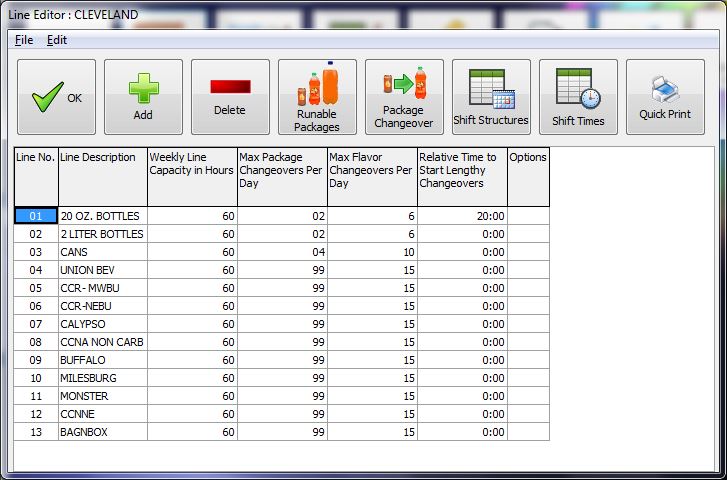 Define Which Package Sizes  Can Be Run On Each Line
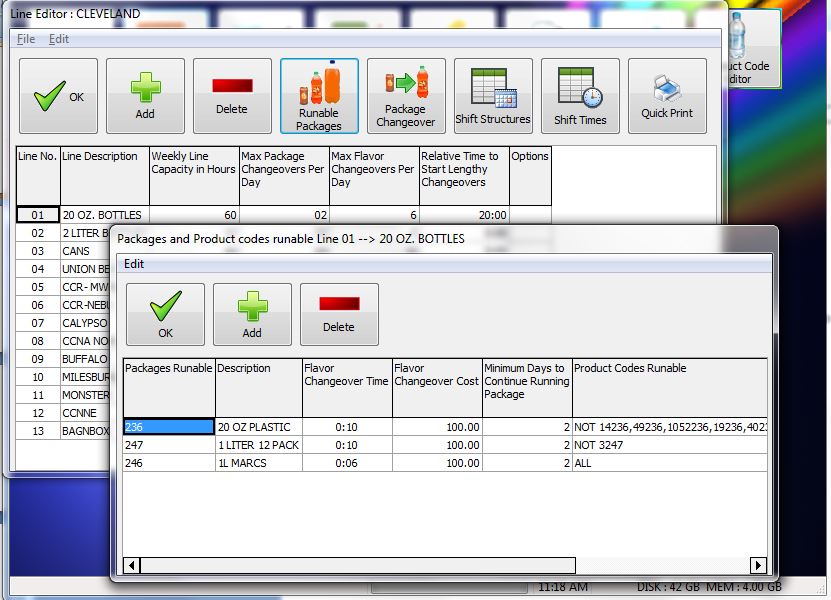 Define Specifically Which Product Codes Can Be Produced On Each Line
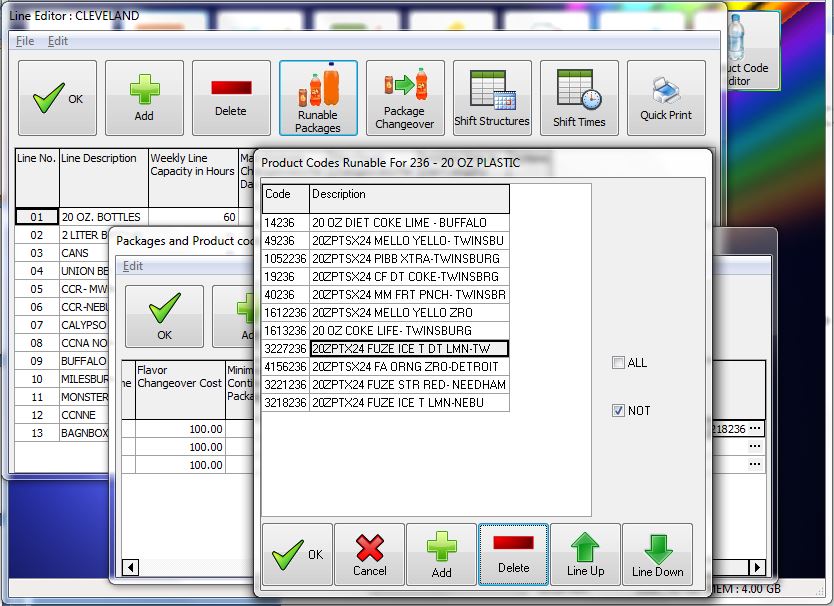 Edit Change Over Times and CostsFrom Package Size to Package Size
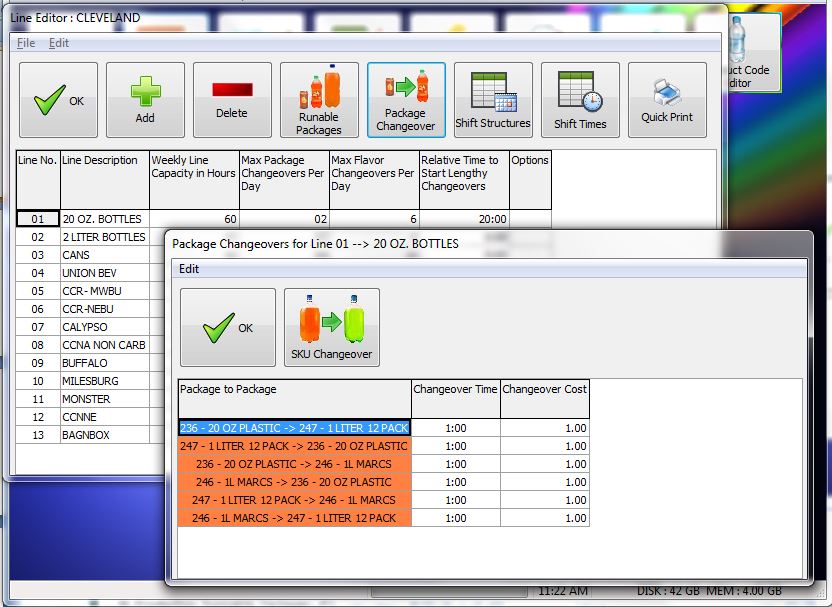 Edit SKU to SKU Change Over Times and Costs
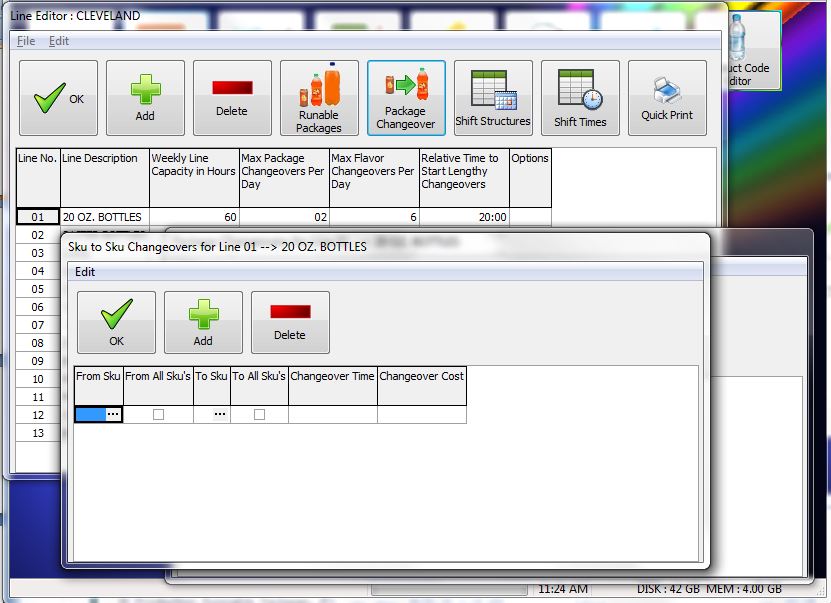 Define Production Labor Shift Structure Preferences
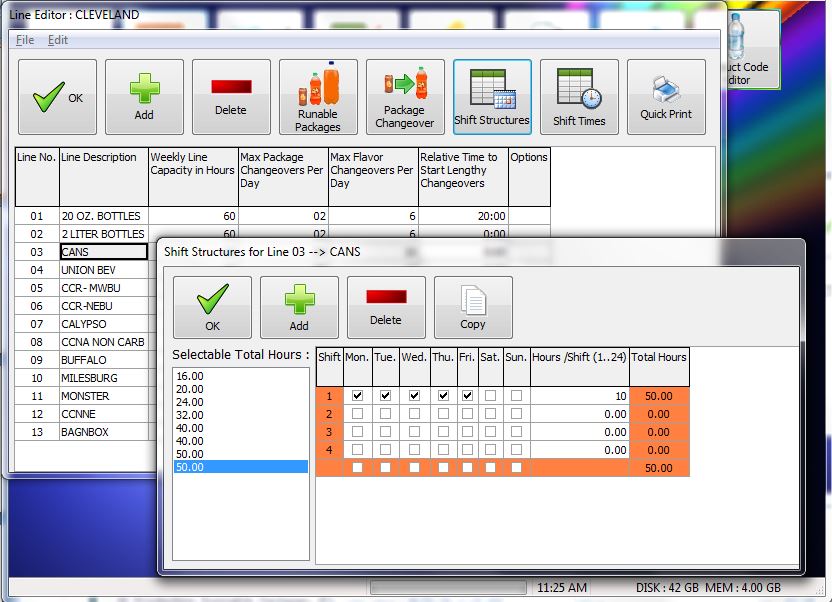 Define Shift Start Times and Breaks In Relative or Absolute Time
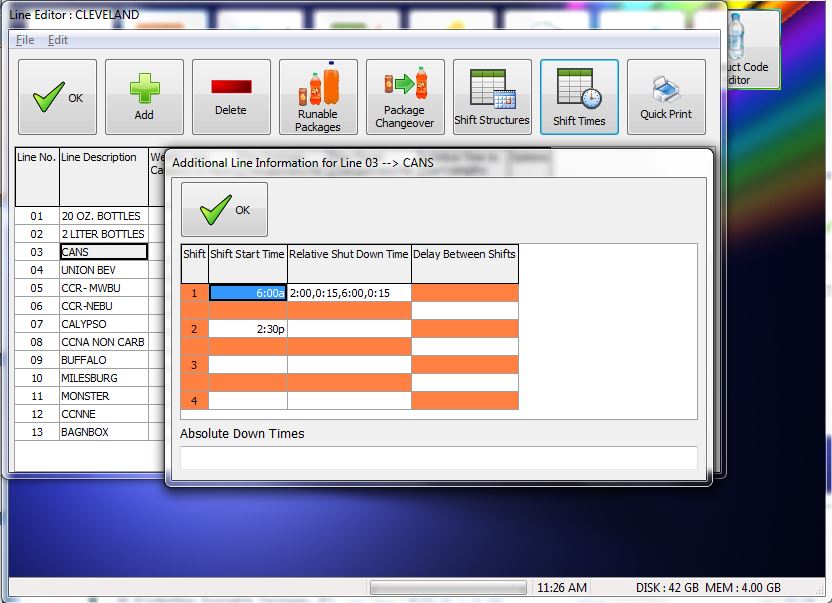 Production Line Hours
Suggest / Schedule Production Line Hours
Set hours per line, day, & shift.
Computer suggestion using line priorities, forecasts, inventories.
Ability for user to manually override scheduled hours.
Schedule Line Hours
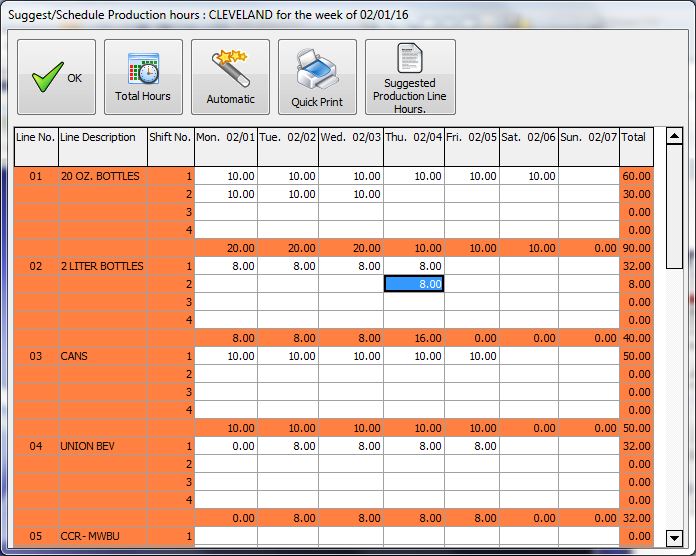 Suggested Production Line Hours Report
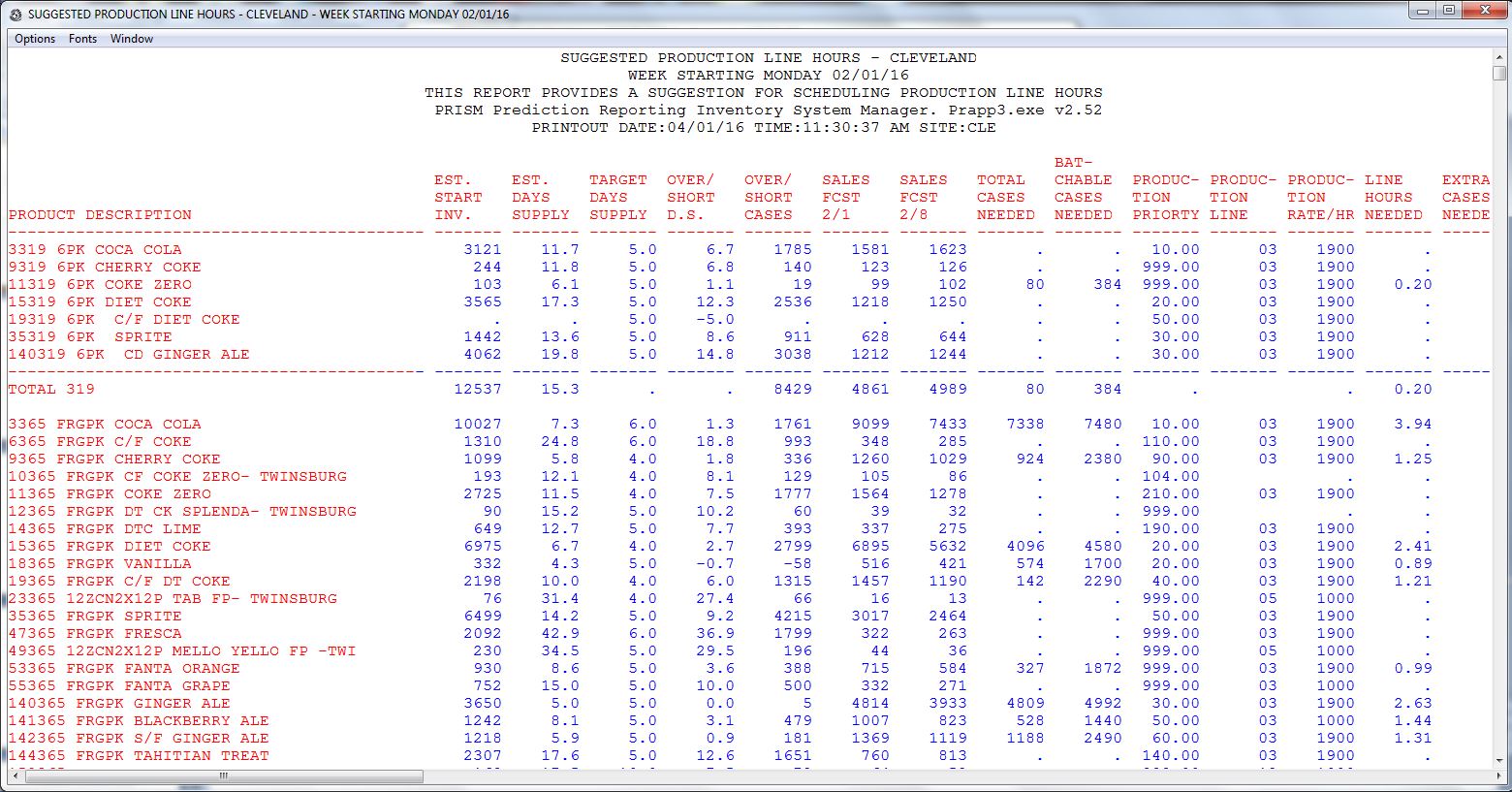 Generate Production Schedule
Production Schedule Generator
Can create Actual or Suggested schedule.
Can generate between any two dates.
Ability to generate for any plant & line.
User can manually schedule some lines and let the computer schedule the rest.
Very fast, can try “what if” scenarios quickly.
Flexible to regenerate any part of the schedule.
Production Schedule Generator
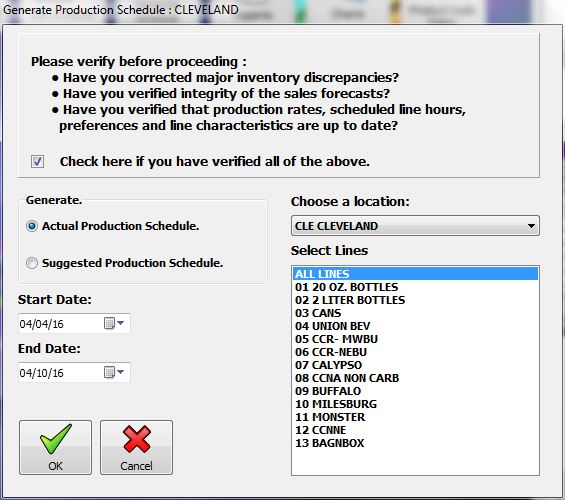 Production Schedule Generator
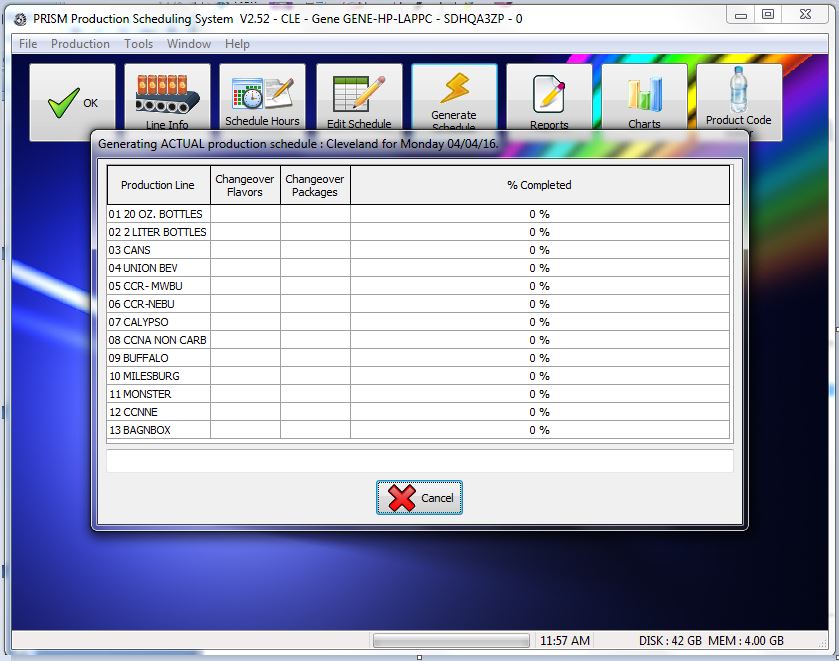 Production Schedule Generator
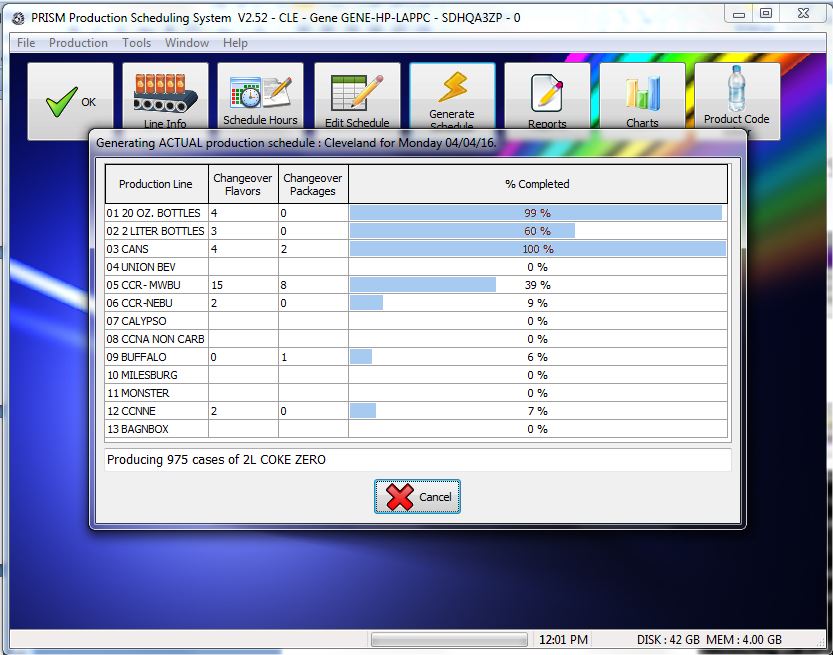 Production Schedule Generator
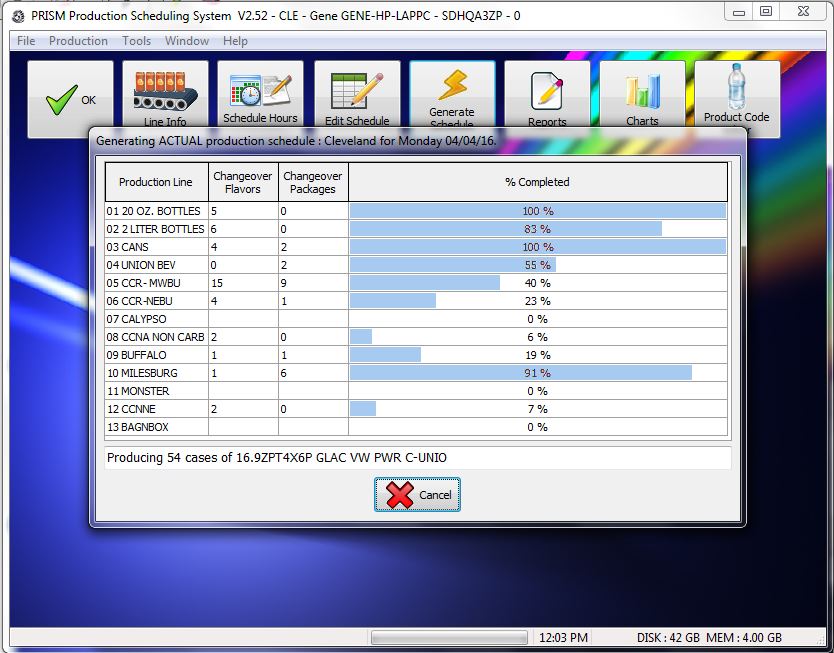 Production Schedule Generator
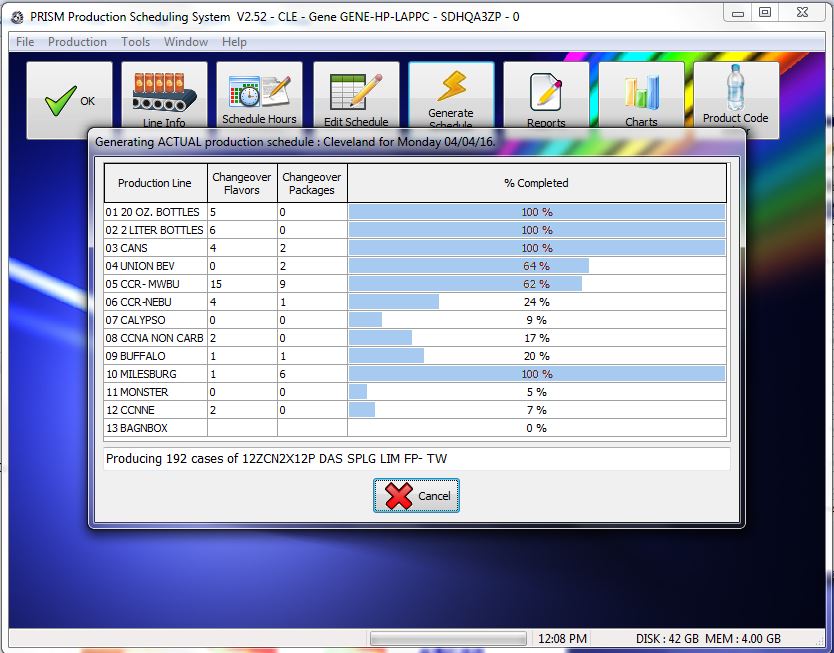 Production Schedule Editor
Editor
Lets the user see & modify the generated schedule.
Very detailed down to the minute, by line, by day.
Easy to rearrange runs with slide up/down.
Can "push forward" schedule if falling behind original schedule.
Comment capability.
Production Schedule Editor
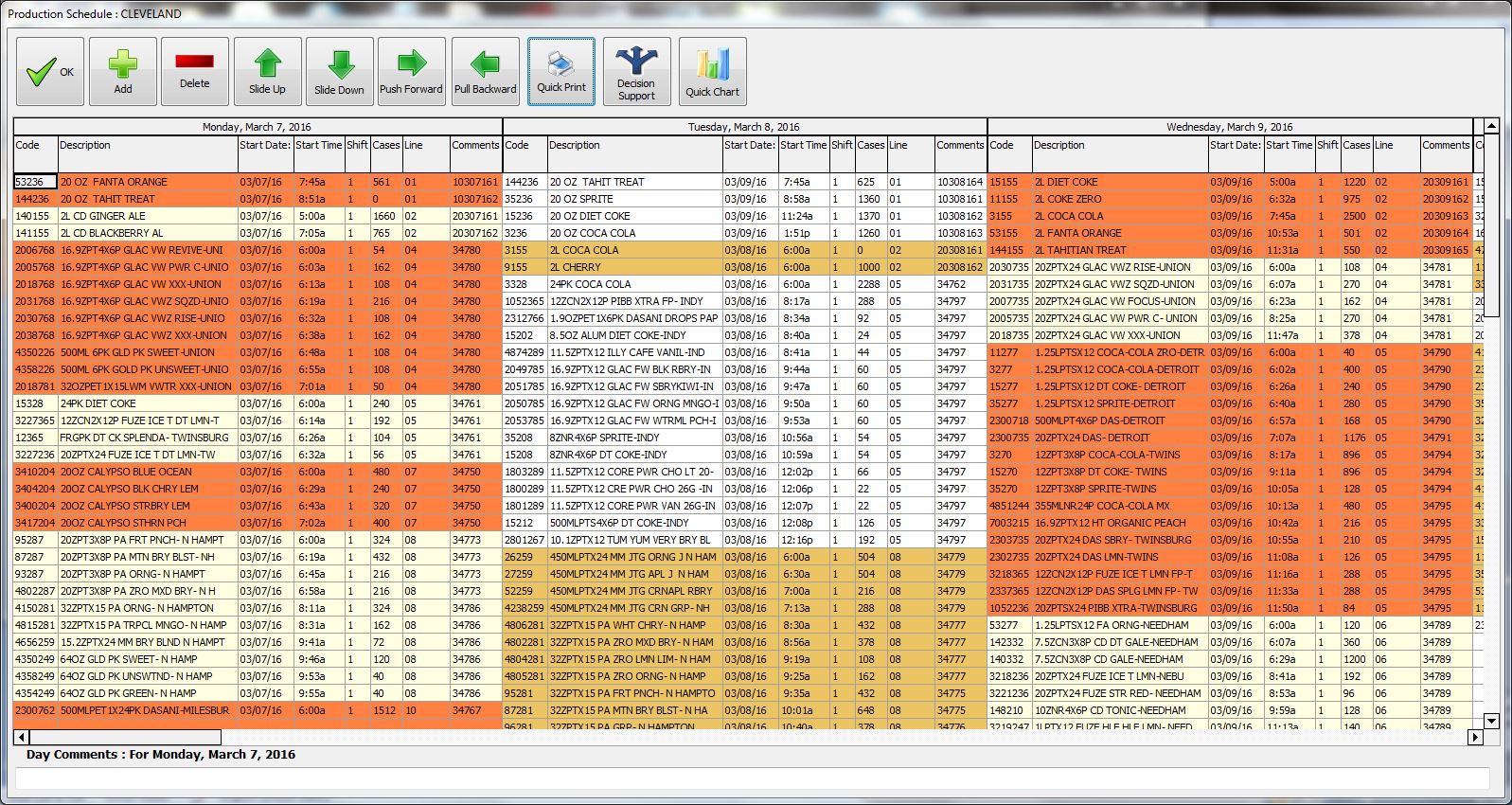 Production Schedule Editor
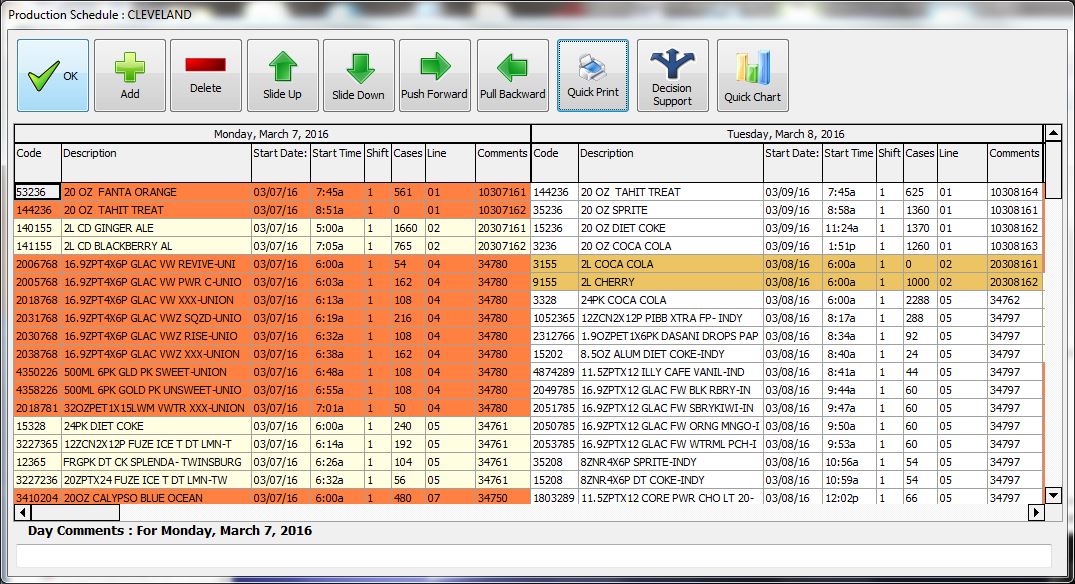 Production Decision Support ToolPermits Semi Manual Assisted Scheduling
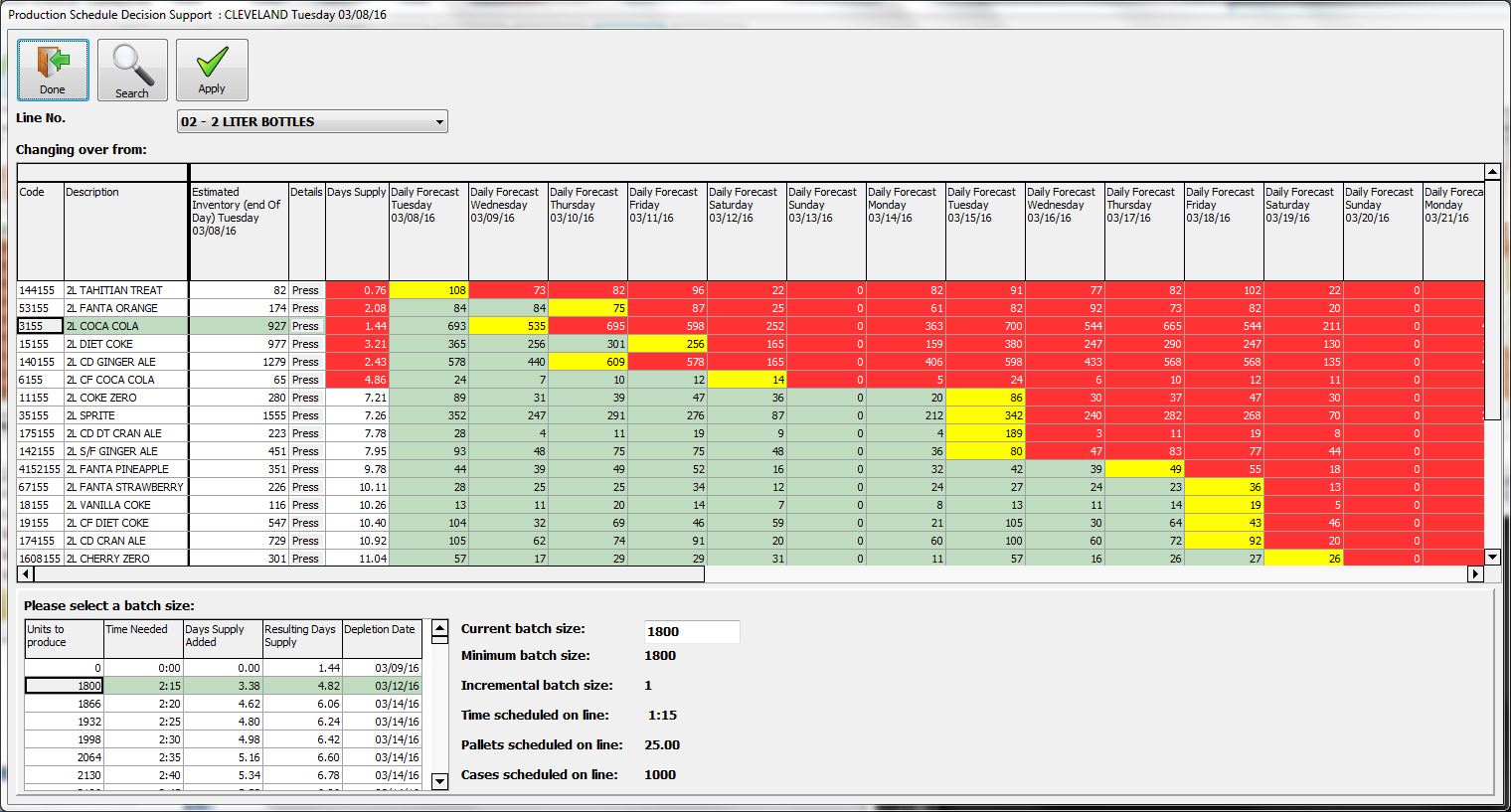 Production Decision Support ToolPermits Semi Manual Assisted Scheduling
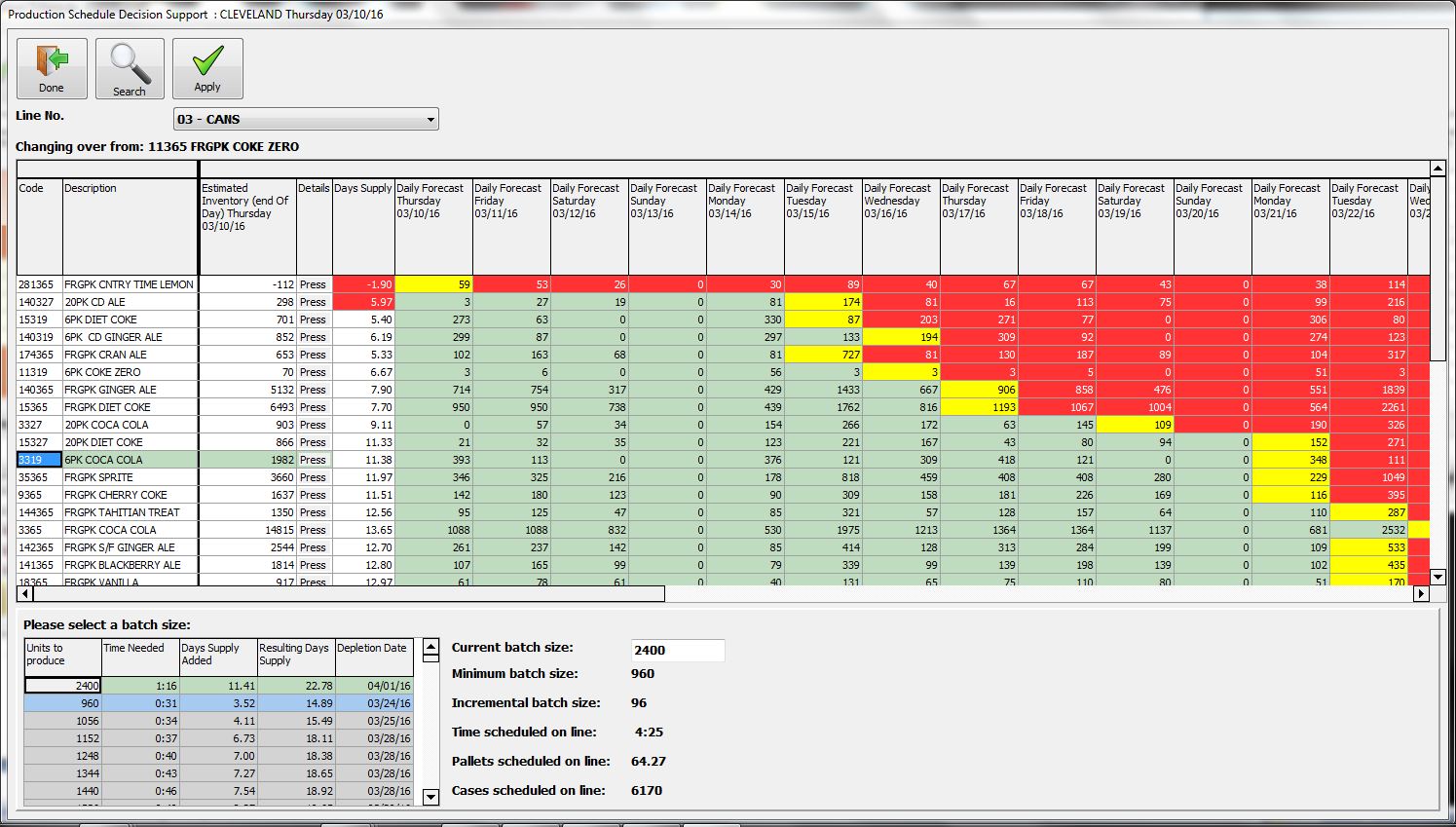 Production Reports & Charts
Reports & Charts
Production Schedule suitable for posting and distribution to line workers.
Audit report provide complete trail of reasons why it suggested a certain schedule.
Estimated inventory and days supply on future day using schedule (verify correctness).
Charts and graphs to see production over time.
Chart Production By Line, Date, Package, and Product
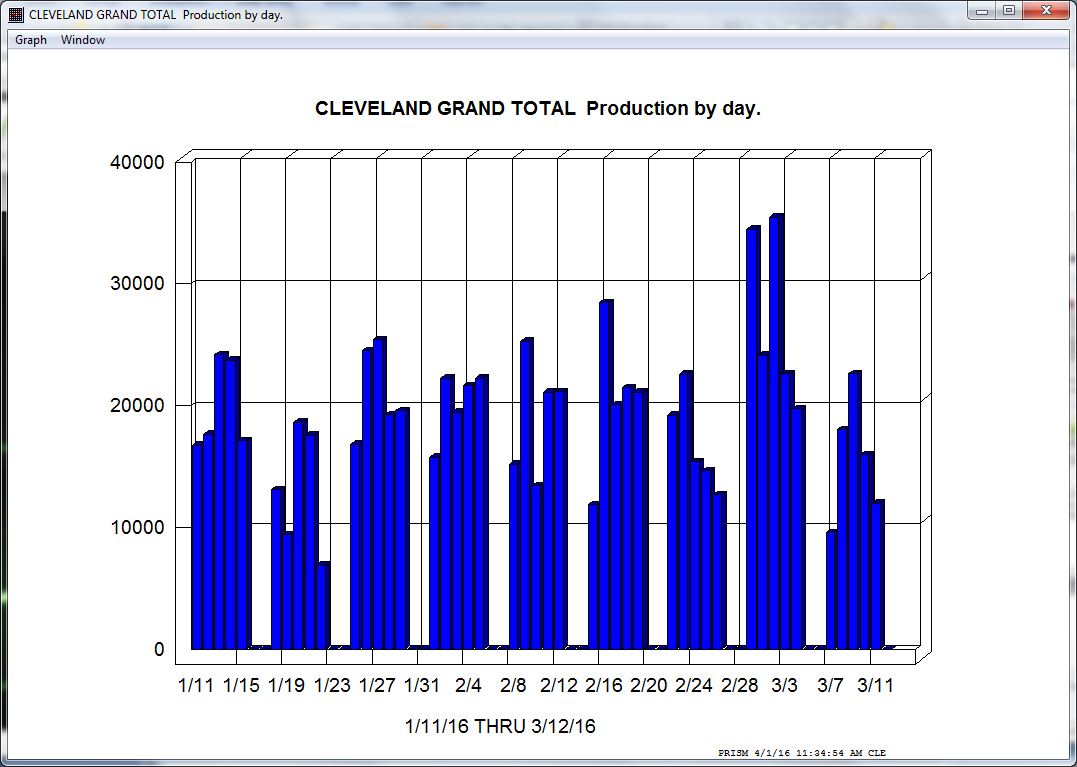 Chart Production By Line, Date, Package, and Product
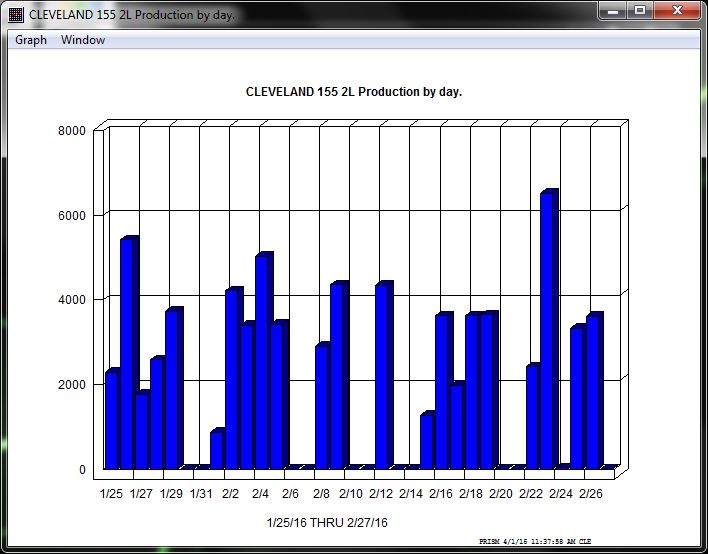 Production Flavor Analysis Charting
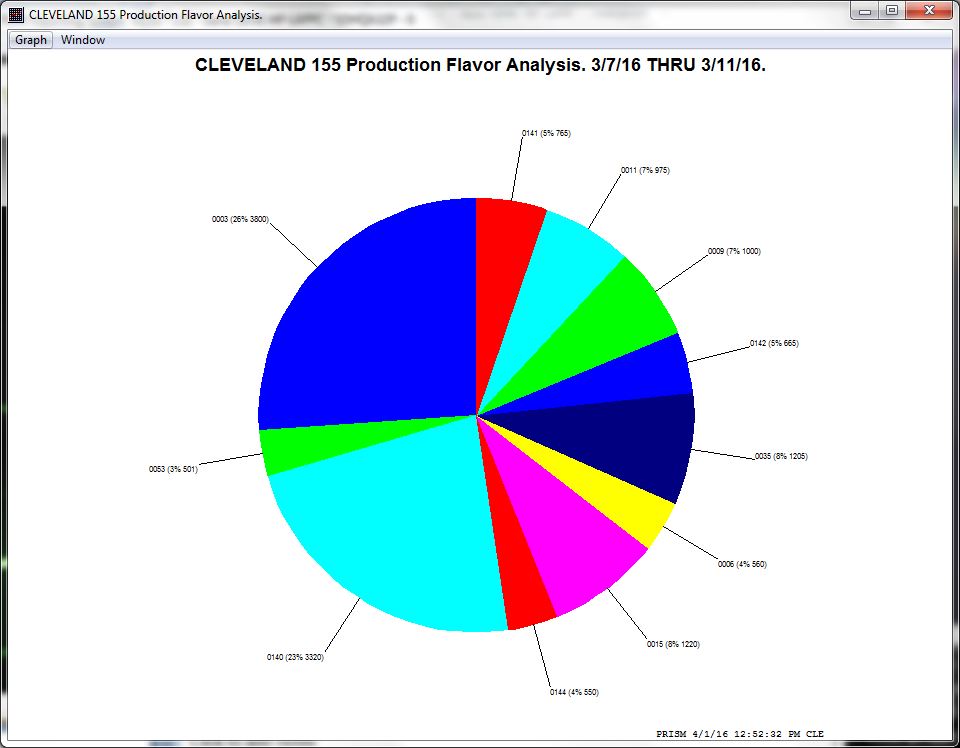 Production Package Analysis Charting
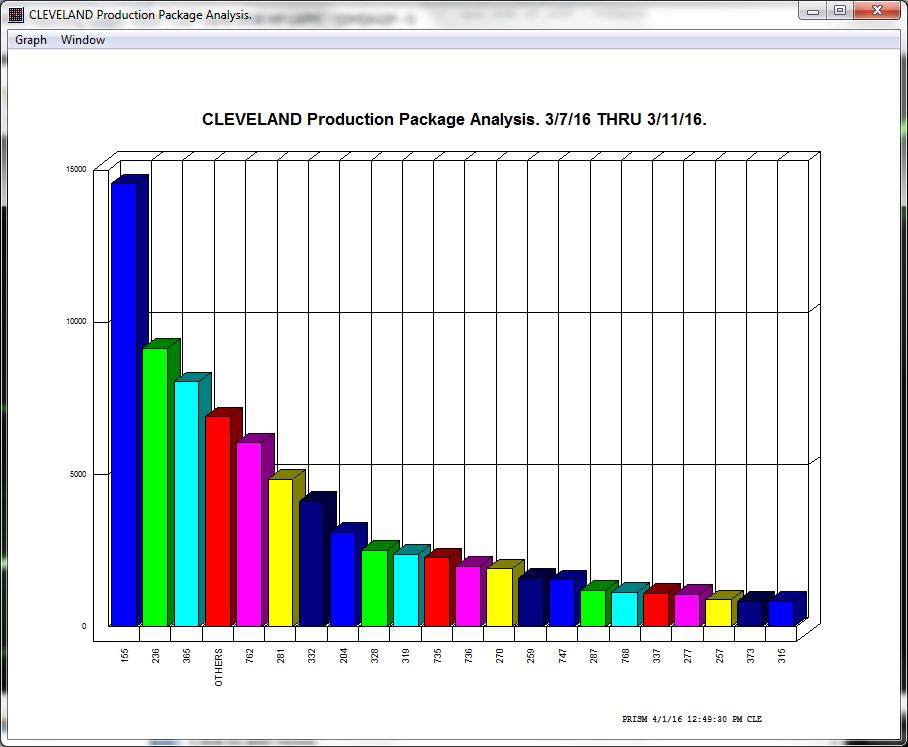 PRISMComputerized InventoryManagement System
Raw Materials Scheduling & Ordering
Raw Materials Scheduling
Orders raw & packaging materials automatically by day, by line and by supplier. 
Verifies correctness of orders, even after manual changes. 
Supports JIT (Just in time) and Min/Max ordering.
Supports raw material substitutions.
Support multiple suppliers for each material.
Allows tracking of materials received, comparison to order.
Automatic estimates of inventory, if actual counts missing.
Comprehensive reporting. Supports fax modems & e-mail.
Adds consistency and standardization to the process.
Junior employee can order in absence of senior scheduler.
Saves management time, decision making & paperwork.
Easy to setup and use with minimal training.
Raw Materials Scheduling System Main Screen
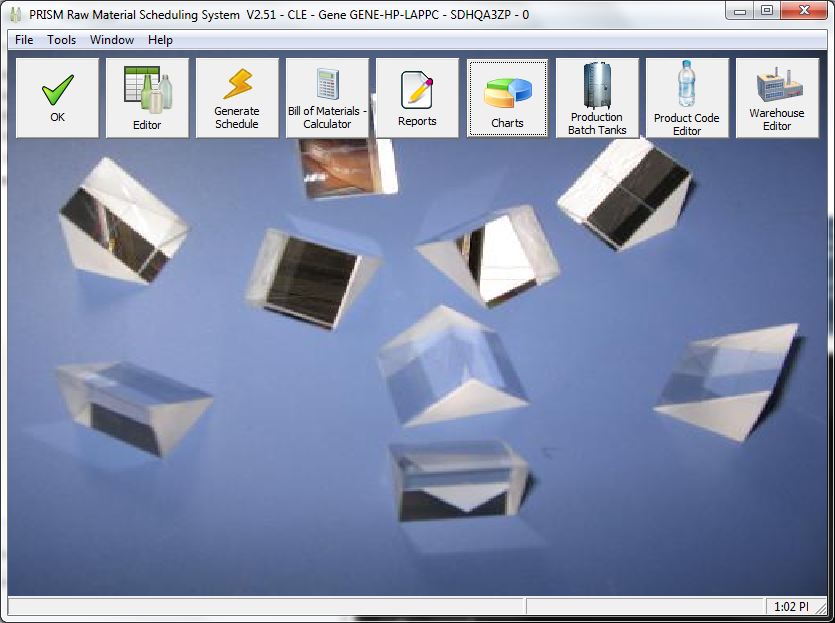 PRISM screen shows raw materials generator preparing to create the orders.
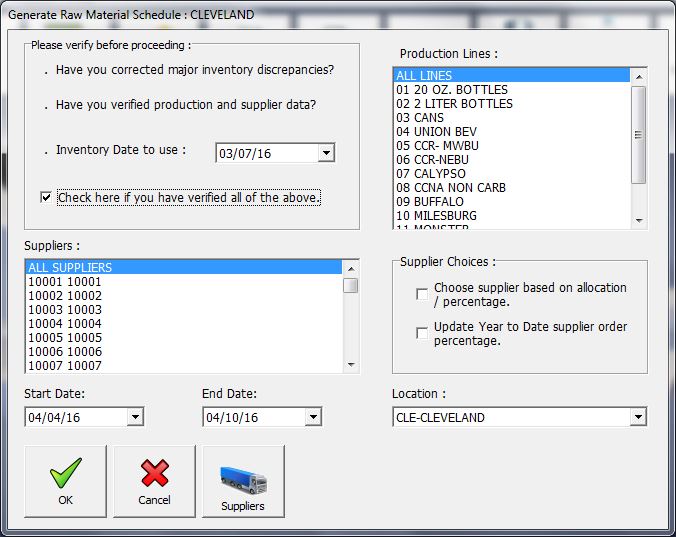 PRISM screen shows raw materials editor for several truckloads
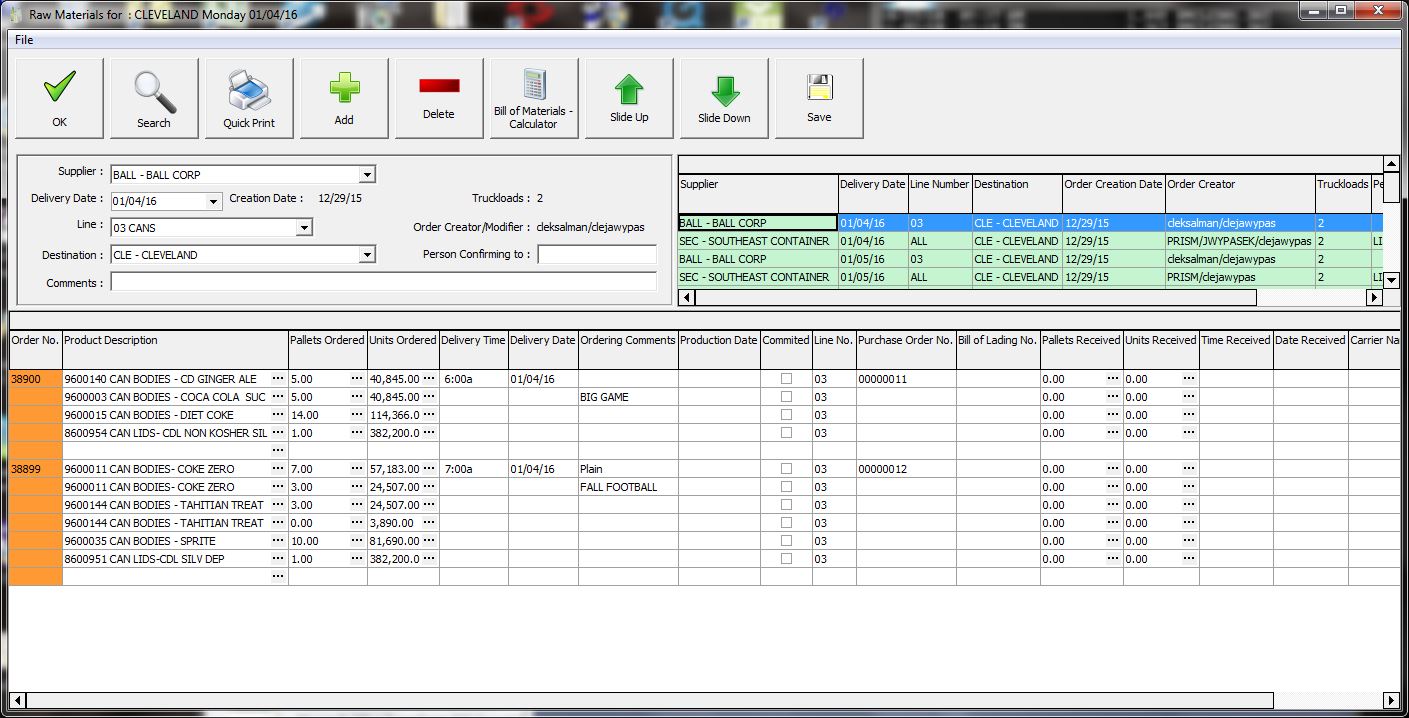 PRISM screen shows raw materials editor for several truckloads
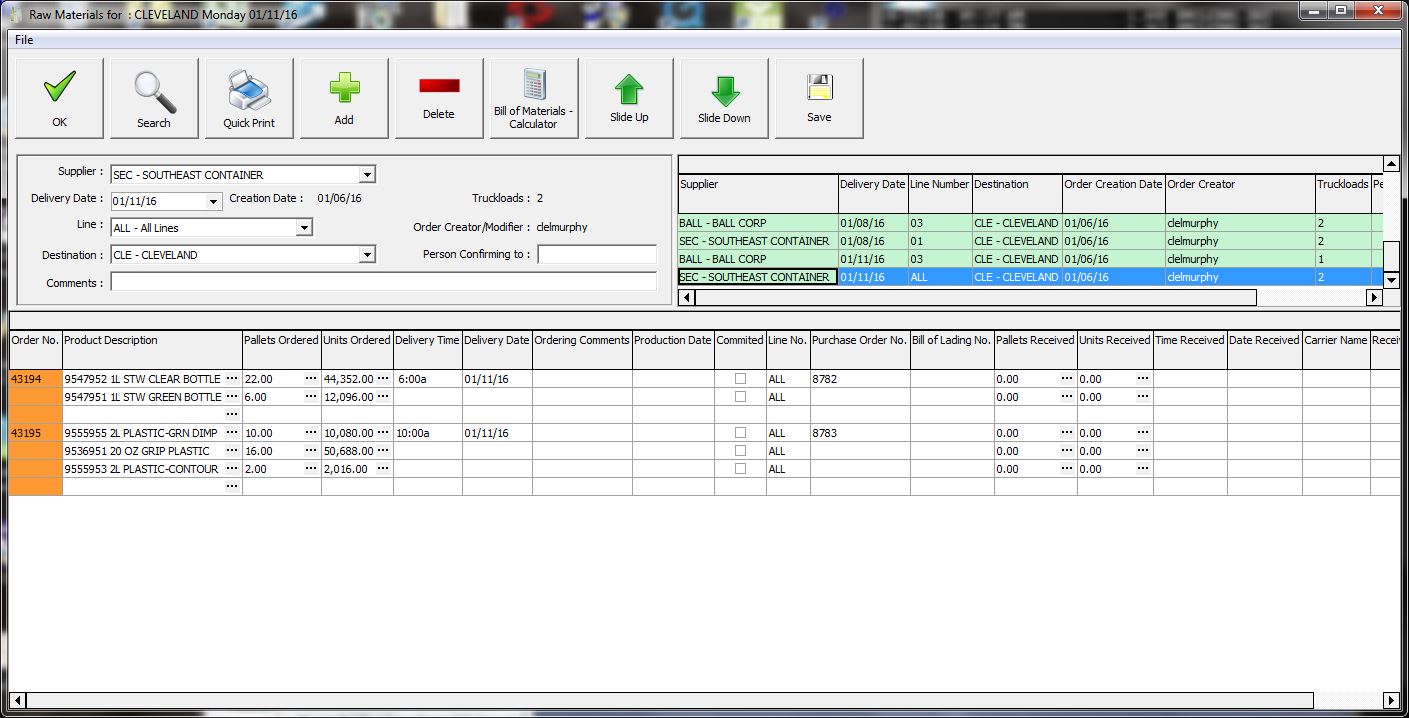 PRISM screen shows raw materials calculator - a quickway to check and compute quantities from the B.O.M.
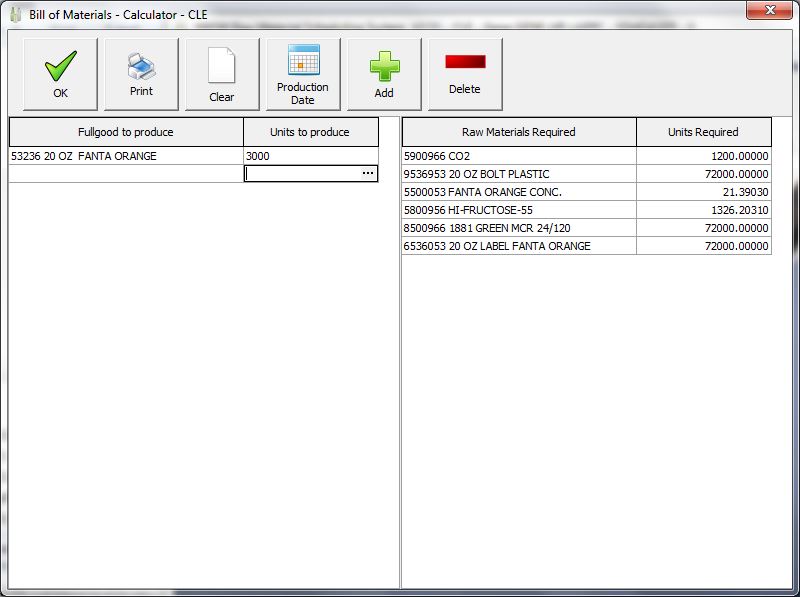 PRISM screen shows raw materials calculator - a quickway to check and compute quantities from the B.O.M.
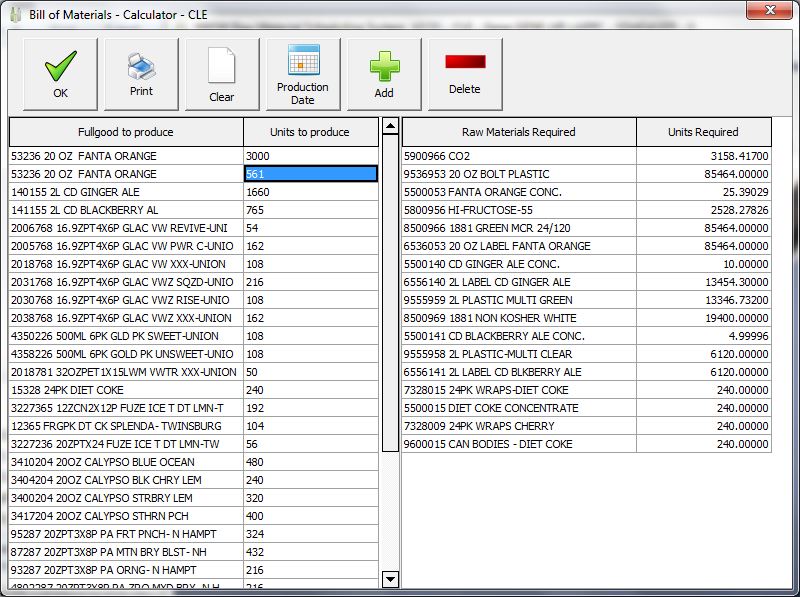 Raw Materials Production Batch Tank Table Defines Minimum and Maximum Fill Requirements.
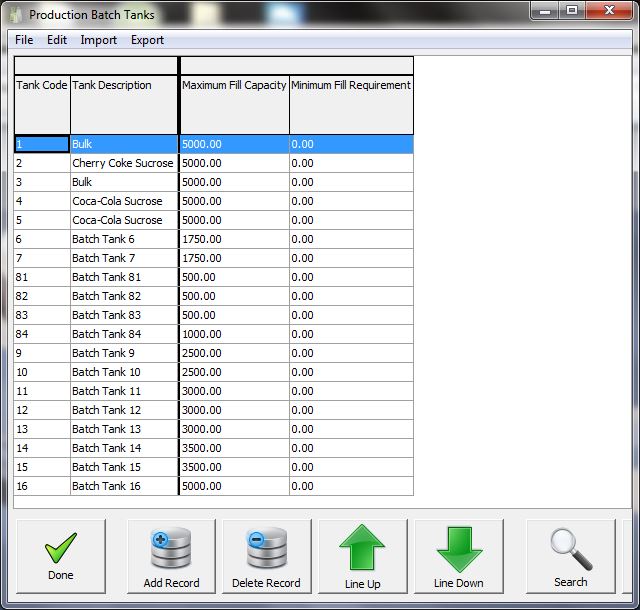 PRISMComputerized InventoryManagement System
Driver Transport Scheduling
Driver Transport Scheduling
Schedules drivers, tractors and trailers from plant to warehouse.
Computes load requirements.
Supports cross-shipping and back hauls.
Works with warehouse delivery windows.
Reduce loading dock congestion and conflicting delivery times.
Provides advanced shipping notification for warehouse.
Can distribute workload evenly for drivers, warehouse personnel and production facility personnel.
Reduces the burden of fleet management decisions.
Improves management access to needed decision making data.
Improves efficiency of existing fleet equipment and manpower.
Adds consistency and standardization to transport.
Improves communication.
PRISM screen shows delivery windows 
for a sales warehouse.
PRISM computes truck load requirements.
PRISM computes driver requirements.
PRISM suggests load combinations.
PRISM screen shows driver start time setup.
PRISM screen shows user preparing to generate 
a suggested transport schedule.
PRISM  Generating a suggested transport schedule
by testing permutations and combinations.
PRISM screen allows the user to create,
 edit or view driver schedule details.
PRISMComputerized InventoryManagement System
Distribution Scheduling System
Distribution Scheduling
Suggests transport trailer contents to maintain supply.
Helps remove human error from product distribution.
Helps reduce required inventory.
Increases customer satisfaction.
Helps reduce product double handling.
Frees personnel for other duties.
Prints load information on approved shipping documents.
Allows hand corrections in the event of unexpected problems.
Has the ability to reduce Department of Transportation (D.O.T.) violations.
Reduces misloads by replacing hard to read forms.
Is easy to setup and use with minimal training.
PRISM screen shows detail of a planned shipment.
PRISM allows the user to search 
for a shipping record in many ways.
PRISM offers many shipping functions to make
loading and dispatching transports easier.
PRISM provides comprehensive shipping audit reports.
PRISM charting and analysis lets you 
study shipping activity graphically.
PRISM charting and analysis lets you 
study shipping activity graphically.
PRISMComputerized InventoryManagement System
Integrated Reporting Charting & Analysis